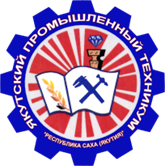 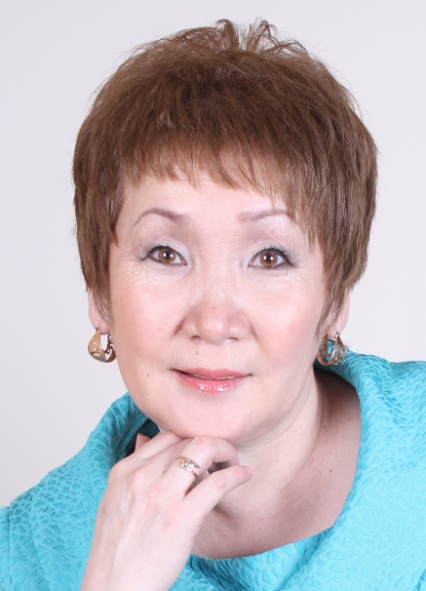 Преподаватель профессиональных циклов, профессиональных модулей.
Белолюбская Татьяна Кимовна 

Общий стаж -42
Педстаж-38
Образование: высшее - ЯГУ имени М.К. Аммосова, физический факультет, технология гранильного производства, квалификация – инженер – технолог гранильного производства по специальности «Материаловедение и технология новых материалов,  2000 г.- г. Москва, образовательное учреждение профсоюзов «Академия труда и социальных отношений», квалификация юрист по специальности «юриспруденция», 2010 г.- ГАУДПО РС(Я) «Институт развития профессионального образования», педагог профессионального образования (преподаватель), 2018 г.
Категория 	высшая, приказ  от 26.04.19 г  №12-17/5
Повышение квалификации
Свидетельство, серия ЦИ №157542, прошла обучение в форме Целевого инструктажа по программе: «предупреждение отмывания преступных доходов и финансирования терроризма в организациях, осуществляющих операции с денежными средствами или иным имуществом» ООО «Финконсалт» в объеме 8 ч. г. Калиниград, 18.06.2019 г.
Удостоверение  о повышении квалификации  регистрационный номер142406291699, Государственное бюджетное образовательное учреждение РС(Я) «Якутский индустриально-педагогический колледж» по дополнительной профессиональной программе «Организация учебного процесса в дистанционном формате» в объеме 16 ч, 28 апреля 2020 г.
Удостоверение  о повышении квалификации  регистрационный номер 140400030509, ГАУДПО РС(Я) «Институт развития профессионального образования» по ДПО «Информационные и коммуникационные технологии в СПО» в объеме 24 ч, 14 мая 2020 г.
Удостоверение №206, ГАПОУ РС(Я) «Транспортный техникум им. Р.Н. Брызгалова» по программе «Охрана труда для руководителей и специалистов организаций и предприятий» в объеме 16 ч 10 декабря 2021 г.
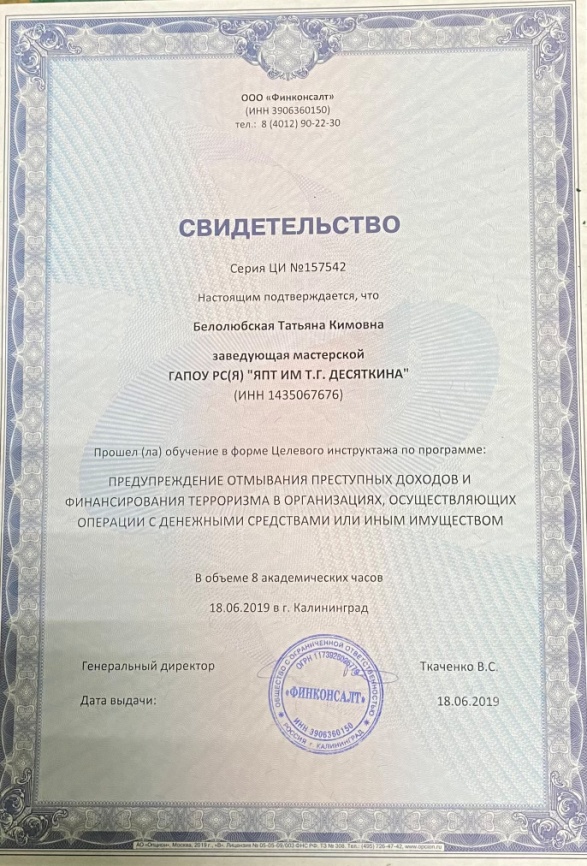 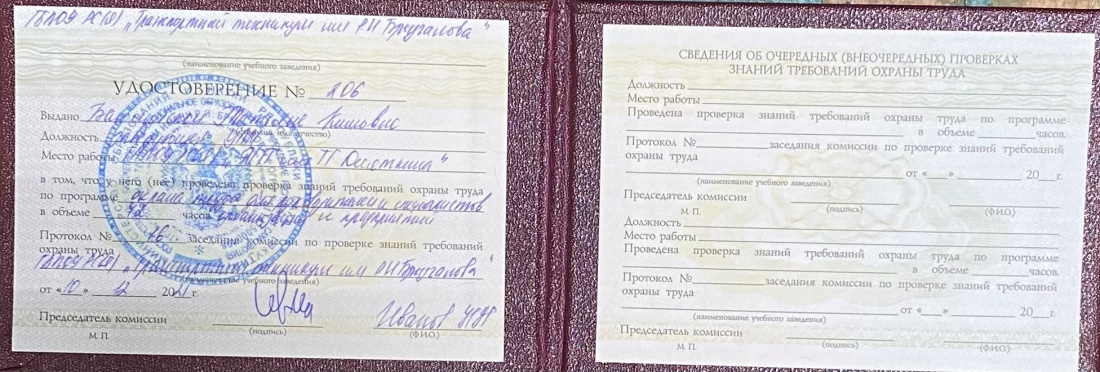 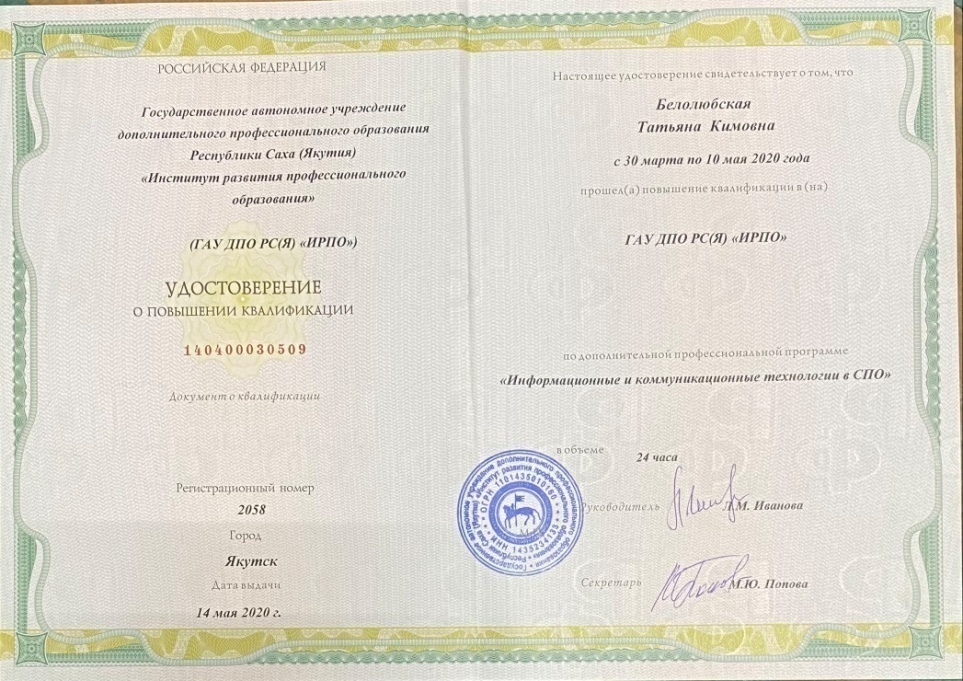 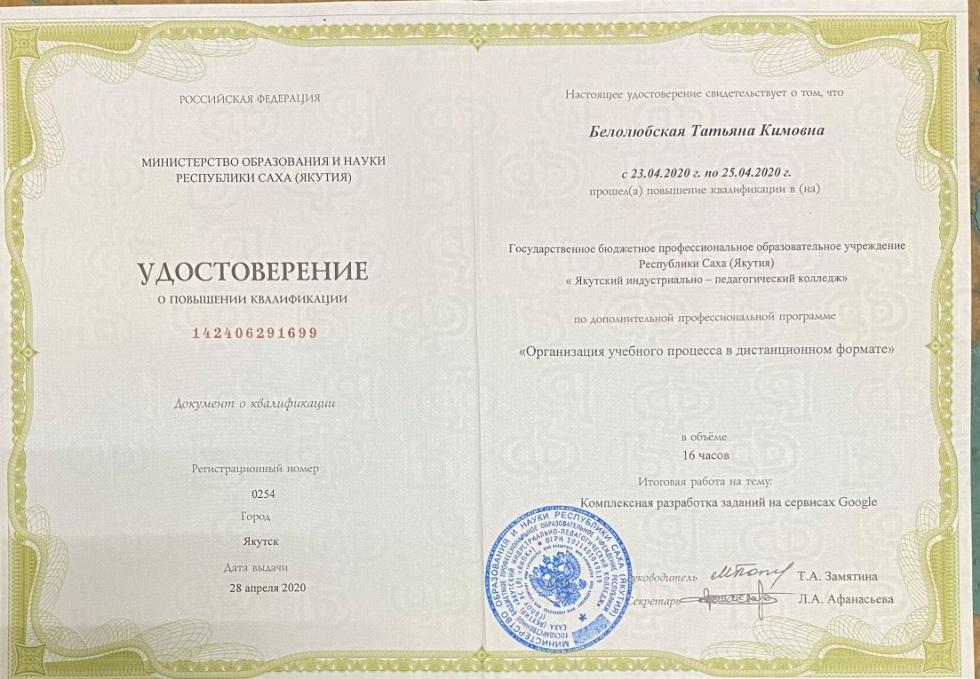 Удостоверение  о повышении квалификации  регистрационный номер 140400080082,  ГАУДПО РС(Я) «Институт развития профессионального образования» по программе ДПО «Куратор группы (курса)обучающихся по программам среднего профессионального образования» в объеме  34 ч, 1 июля 2022 г.;
 Удостоверение  о повышении квалификации  регистрационный номер 140400102469,  ГАУДПО РС(Я) «Институт развития профессионального образования» по дополнительной профессиональной программе «Акселератор бизнес - проектов ПОО», в объеме 36 ч., 19.05.2023 г.
Удостоверение  о повышении квалификации  регистрационный номер 140400102469,  ГАУДПО РС(Я) «Институт развития профессионального образования» по дополнительной профессиональной программе «Арт-терапевтические методы в педагогической деятельности», в объеме 32 ч., 31.10.2023 г.
Удостоверение  о повышении квалификации  регистрационный номер008378, Автономная некоммерческая организация дополнительного профессионального образования «Учебный центр «Развитие» по дополнительной профессиональной программе правила функционирования государственной интегрированной информационной системы в сфере контроля за оборотом драгоценных металлов, драгоценных камней и изделий из них на всех этапах оборота (ГИИС ДМДК), в объеме 36 ч., 15.03.02024г.
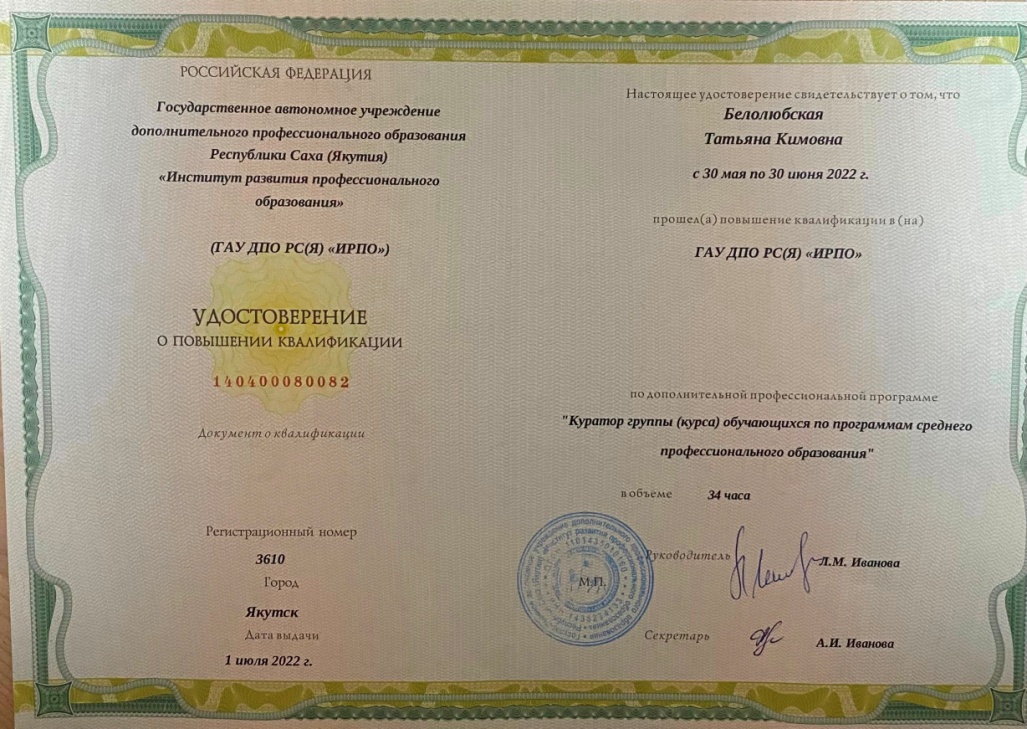 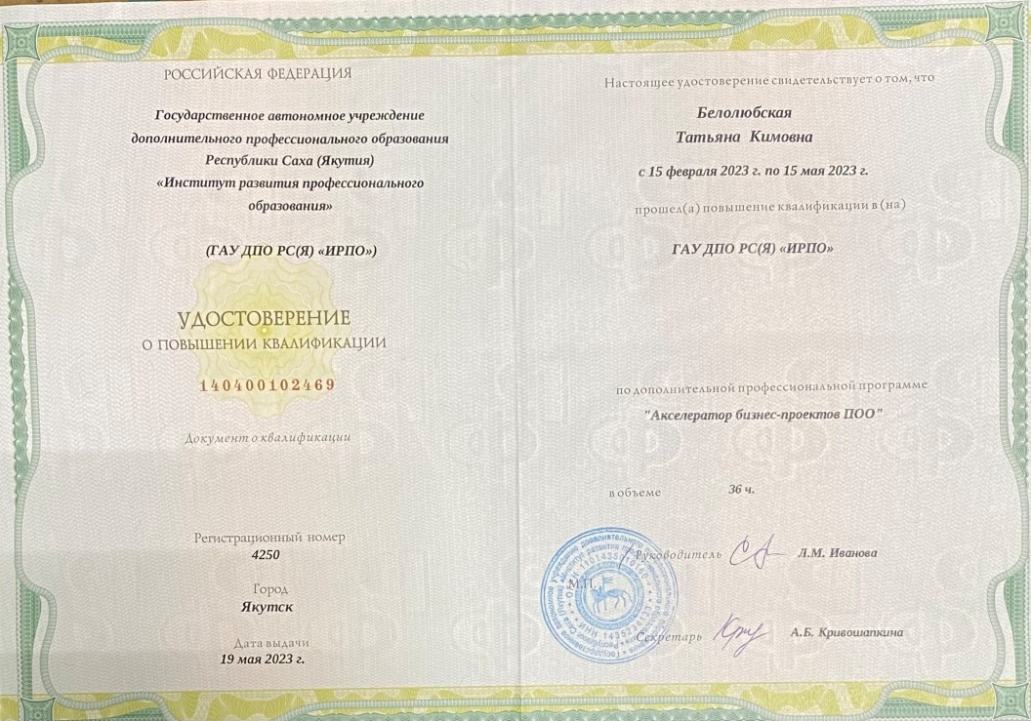 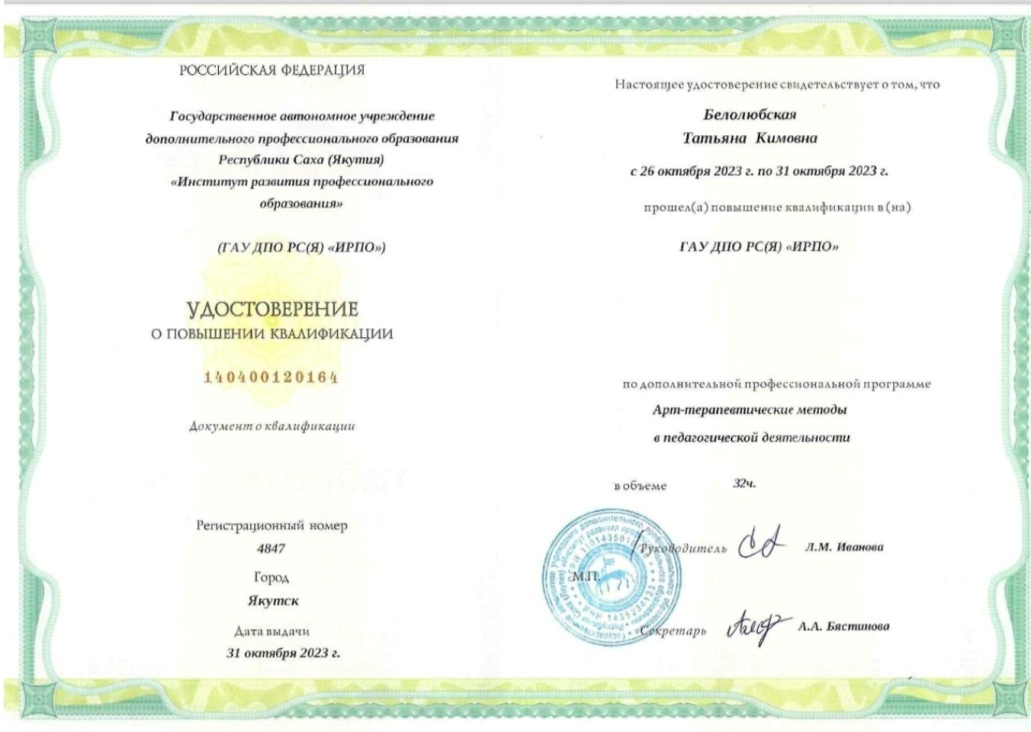 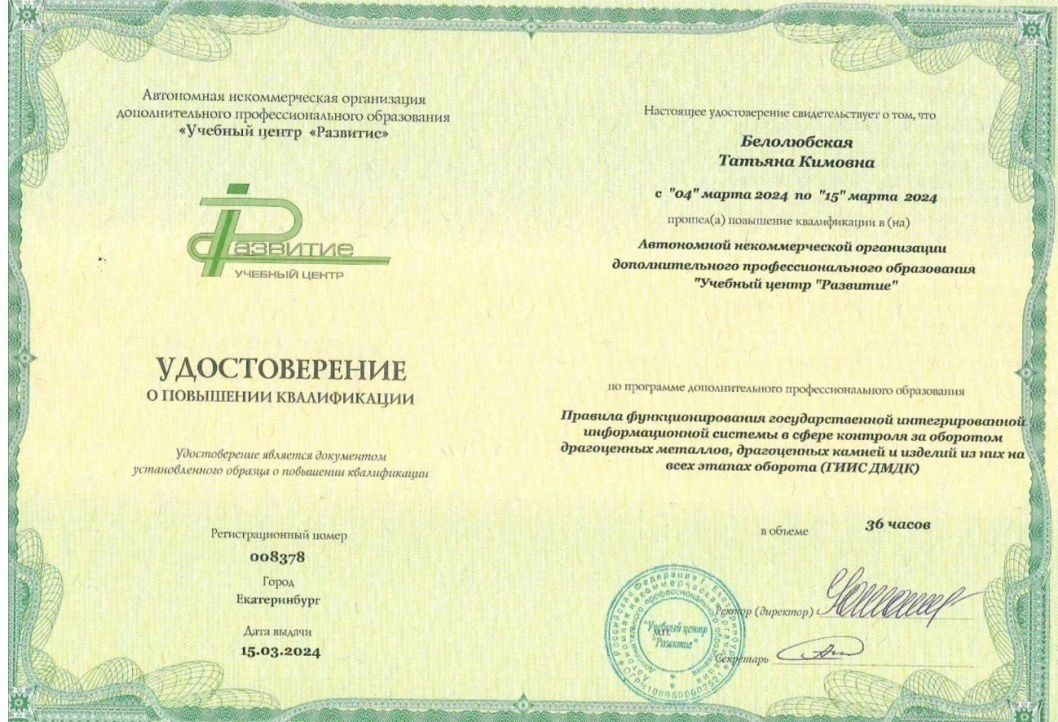 Группы, в которых преподает аттестуемый работник, их специализация
29.01.28 Огранщик алмазов в бриллианты;
29.02.08 Технология обработки алмазов;
Результаты освоения обучающимися образовательных программ.
По специальности 29.02.08.
ОП 04. Основы геммологии 
ОП 05. Учет сырья и готовой продукции в производстве бриллиантов
ОП 13. Мировой рынок и индустрия алмазов 
ОП 14. Сортировка алмазов 
ОП 15. Подшлифовка алмазов
По профессии 29.01.28. ОП.02. Характеристики алмазов и бриллиантов
Результаты освоения обучающимися образовательных программ по итогам мониторинга системы образования(профессиональный цикл, МДК)По специальности 29.02.08.
По профессии 29.01.28.
По итогам мониторинга (государственная итоговая аттестация / квалификационный экзамен (по профессиональному модулю)
По профессии 29.01.28.
Открытые уроки:
Квест-игра – Декада огранщиков и ювелиров
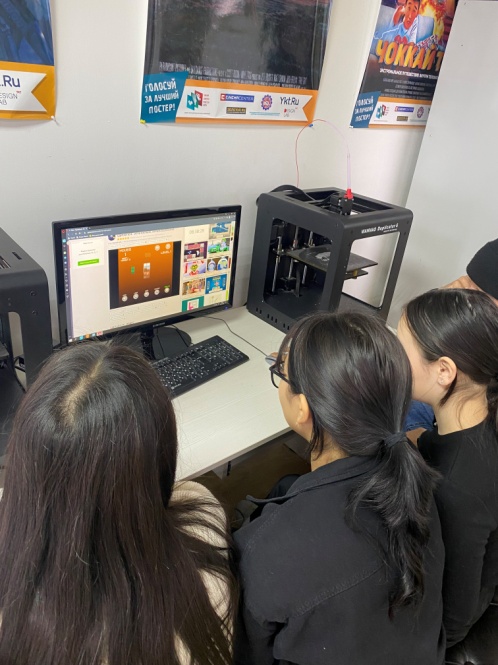 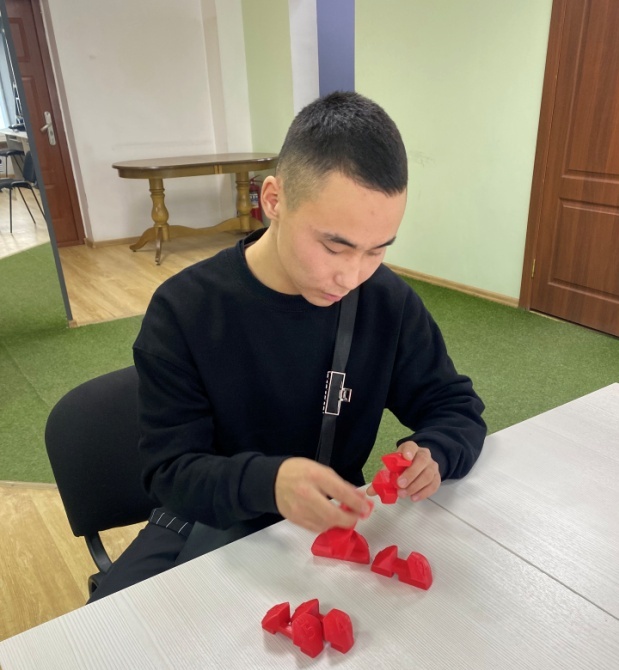 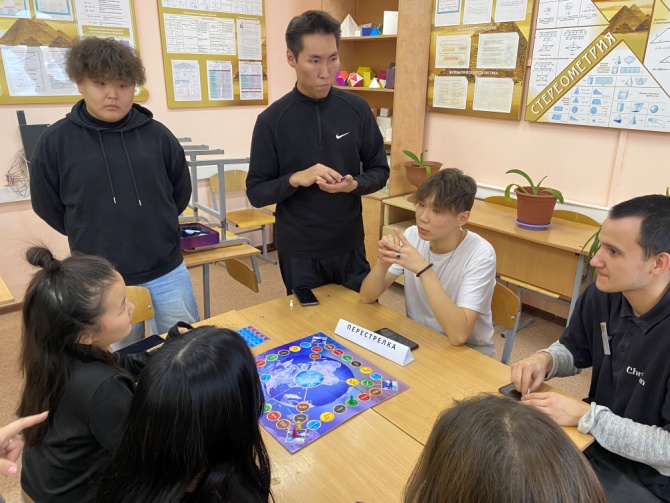 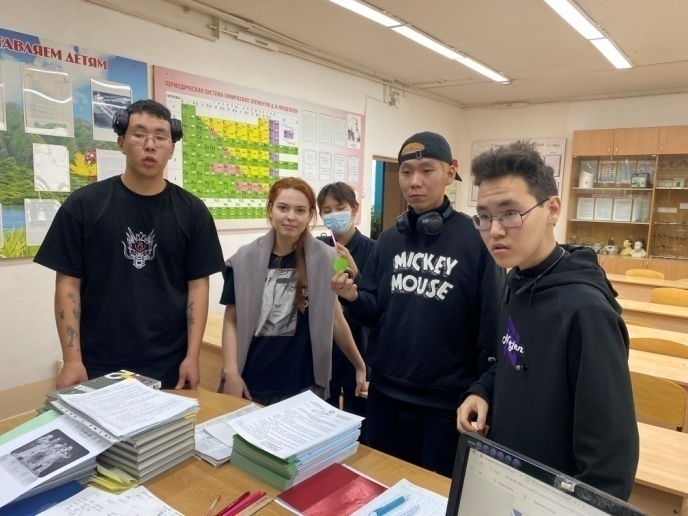 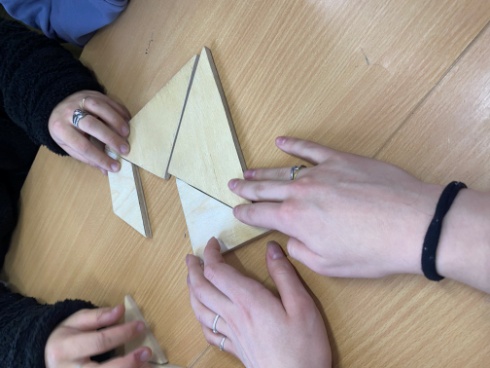 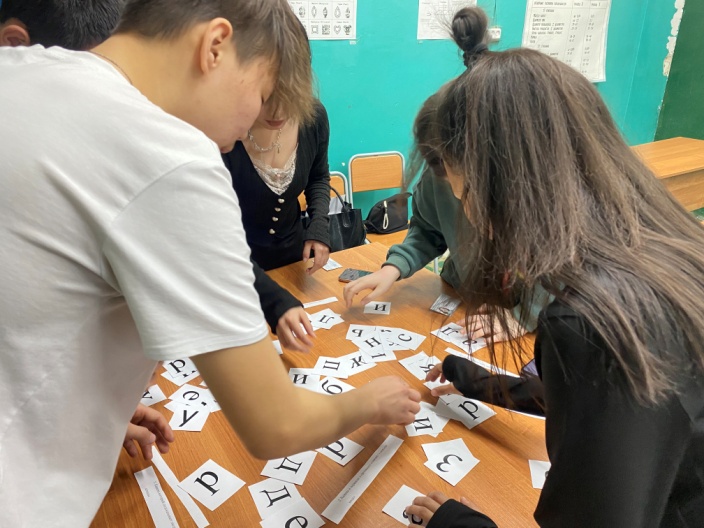 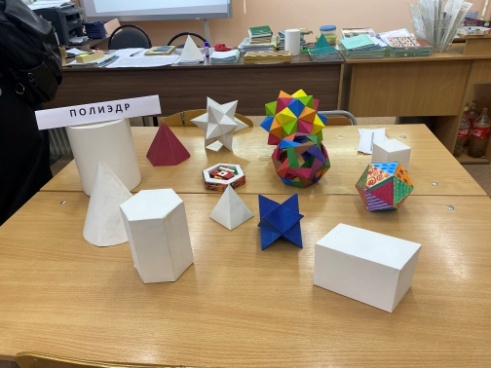 Результаты участия обучающихся в выставках, конкурсах, олимпиадах, конференциях, соревнованиях:
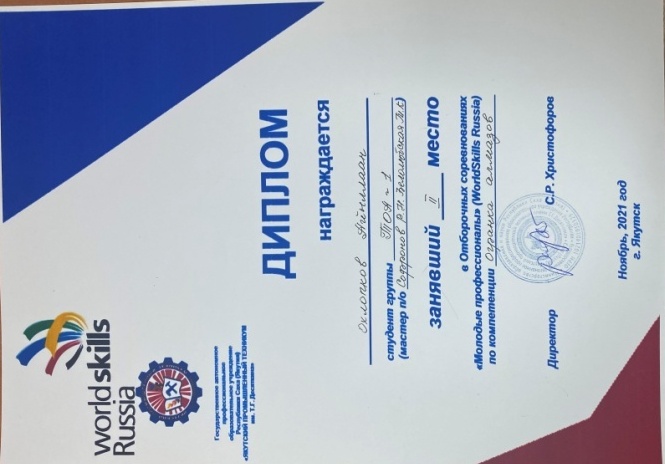 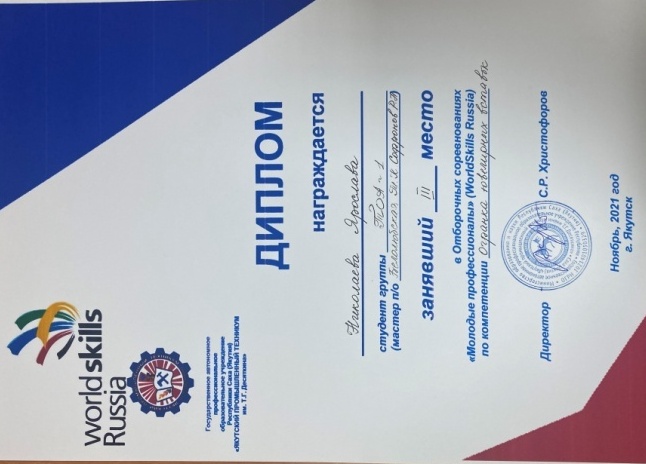 Конкурс профессионального мастерства по компетенциям «Огранка алмазов» и «Огранка ювелирных вставок» ГАПОУ РС (Я) ЯПТ имени Т.Г. Десяткина  
2019 г. Стручков Алексей Александрович – Диплом I степени
            Христофорова Лилиана Вячеславовна - Диплом II степени
            Неустроева Анжелика Ивановна - Диплом III степени 
2020 г – Горохов Герман Михайлович- Диплом I степени
             - Никифорова Элина Ильинична     - Диплом II степени
            - Васильева Лилия Никандровна - Диплом III степени 
По компетенции «Огранка ювелирных вставок»
             – Христофорова Лилиана Вячеславовна - Диплом I степени
             - Избекова Василина Васильевна  - Диплом II степени
            - Стручков Алексей Александрович  - Диплом III степени 
2021 г. - Федулов Константин Леонидович - Диплом I степени
	 Охлопков  Айыллаан Петрович     - Диплом II степени
	Ымыков  Алексей  Иванович   -     Диплом III степени 
2022 г. Санников Егор Егорович                   - Диплом I степени
             Васильева Дайаана Васильевна   -     Диплом II степени
             Герасимов Петр Петрович               - Диплом III степени
2023 г. Курочкина Виктория Владимировна   - Диплом I степени
             Кузьмин Максим Александрович   -     Диплом II степени
             Леонтьева Виолетта Устиновна    - Диплом III степени
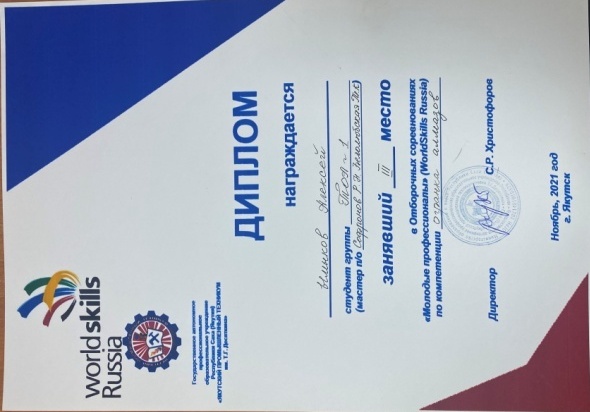 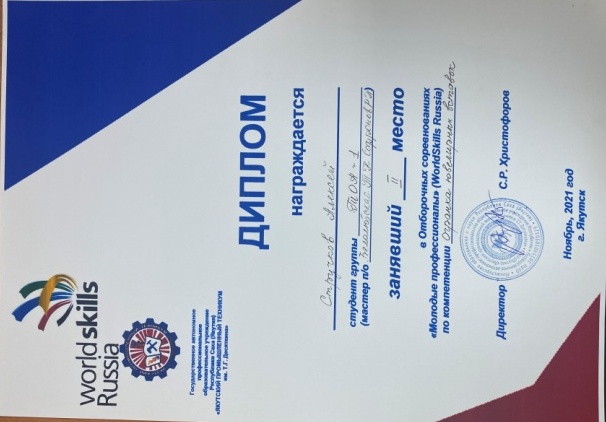 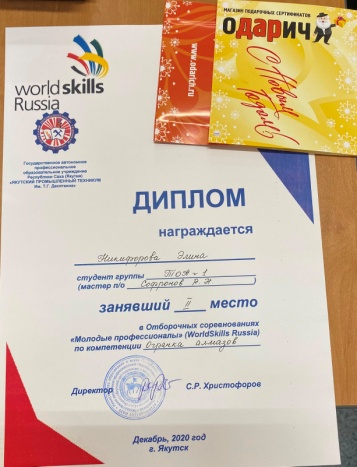 VII Открытый  региональный чемпионат «Молодые профессионалы»  (WorldSkillsRussia) Республики Саха (Якутия)  по компетенции R28 Огранка алмазов (Diamond Cutting) -2019 г
- Санников Яков Владимирович – Диплом 1 степени
- Степанова Лилиана Даниловна – диплом 2 степени
       - Нектягаев Максим Алекскандрович  - диплом 3 степени
X Открытый  региональный чемпионат “Молодые профессионалы” (WorldSkillsRussia)  по компетенции 28 Огранка алмазов 2021 г 
- Ымыков Алексей Иванович – 1 место
- Свешникова Луиза Николаевна – 2 место
- Ярлыков  Алексей Юрьевич – 3 место 
Региональный этап чемпионата по профессиональному мастерству «Профессионалы 2023» в Республике Саха (Якутия) 
- Андросова Аэлита Афанасьевна  – 1 место
- Иванов Владимир Алексеевич – 2 место
      - Васильева Дайаана Васильевна  – 3 место
Региональный этап чемпионата по профессиональному мастерству «Профессионалы- 2024» в Республике Саха (Якутия) 
       - Кузьмин Максим Александрович – 1 место
      - Леонтьева Виолетта Устиновна – 2 место
     - Корякин Дархан Николаевич – 3 место
Региональный этап чемпионата по профессиональному мастерству «Профессионалы- 2024» в Республике Саха (Якутия) по компетенции Огранка ювелирных вставок.
       - Седалищева Нарыйаана Рустамовна – 1 место
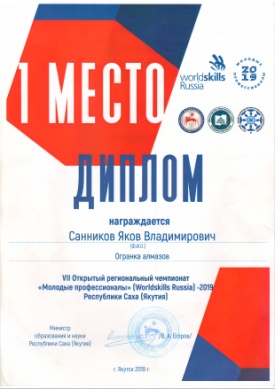 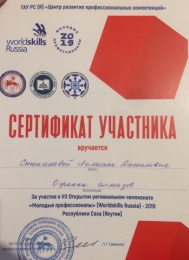 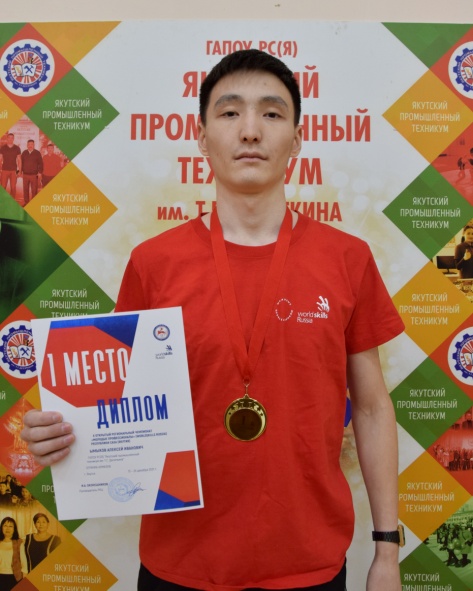 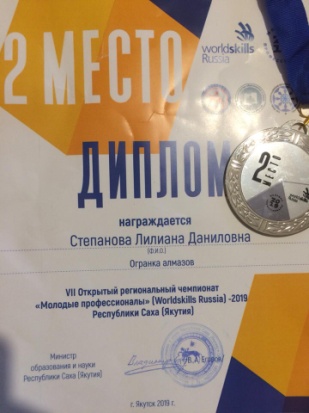 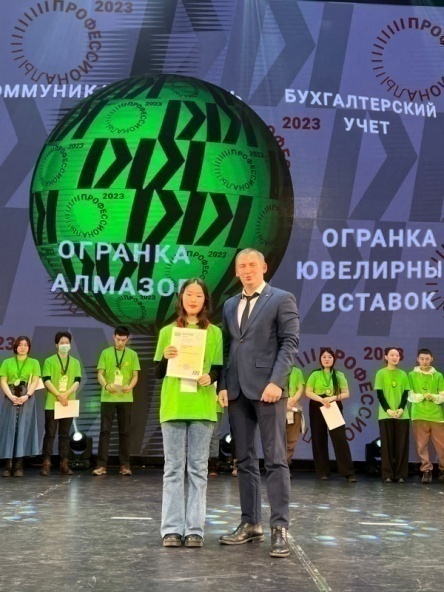 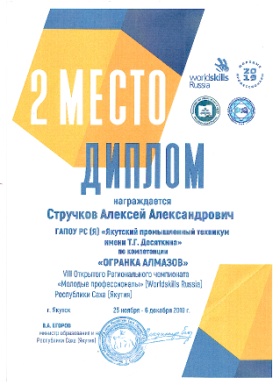 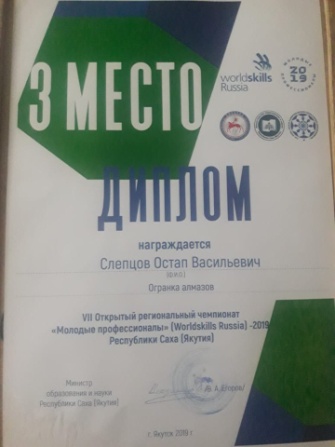 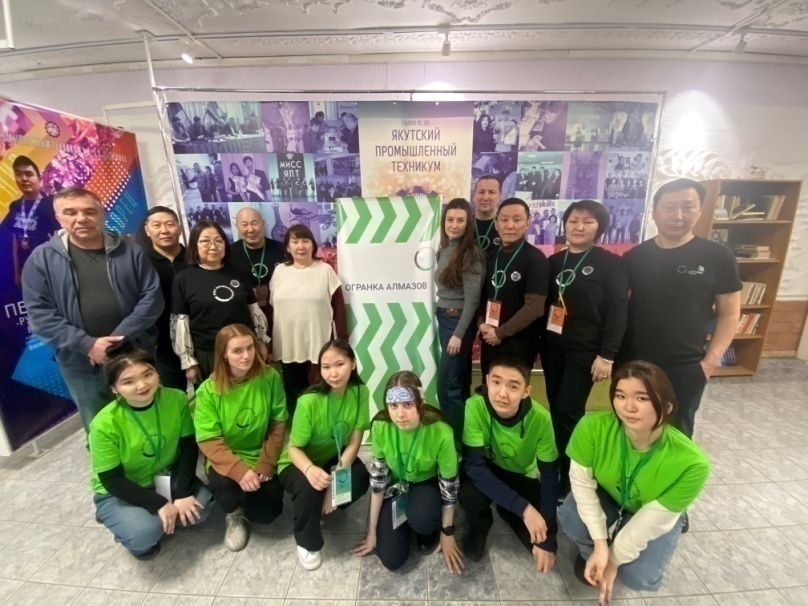 Призеры на уровне всероссийских конкурсов  профессионального мастерства
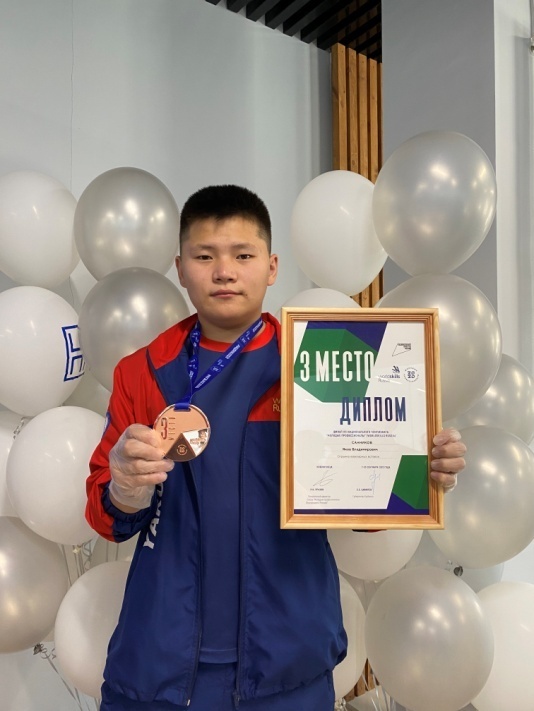 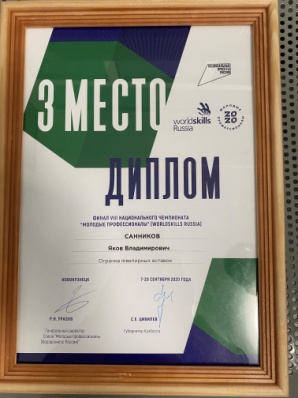 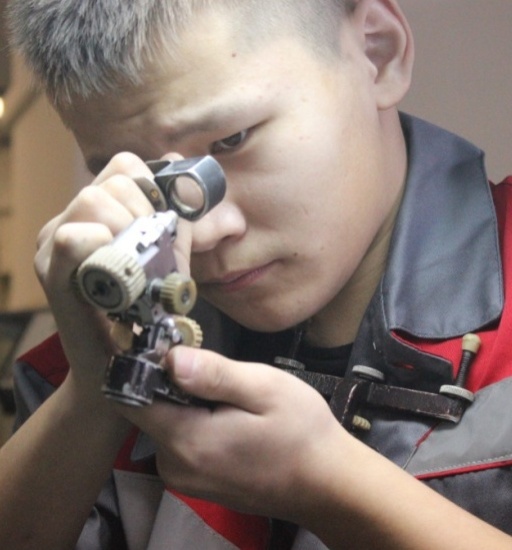 Санников Яков студент группы  ТОА-1 – занял  3 место по компетенции  «Огранка ювелирных вставок» на Финале Национального чемпионата «Молодые профессионалы» (WorldSkillsRussia),2020г.  по компетенции «Огранка ювелирных вставок»
Христофорова Лилиана студентка группы ТОА-1 – заняла 3 место на Финале Национального чемпионата «Молодые профессионалы» (WorldSkillsRussia),2021г. по компетенции «Огранка ювелирных вставок»  г. Москва
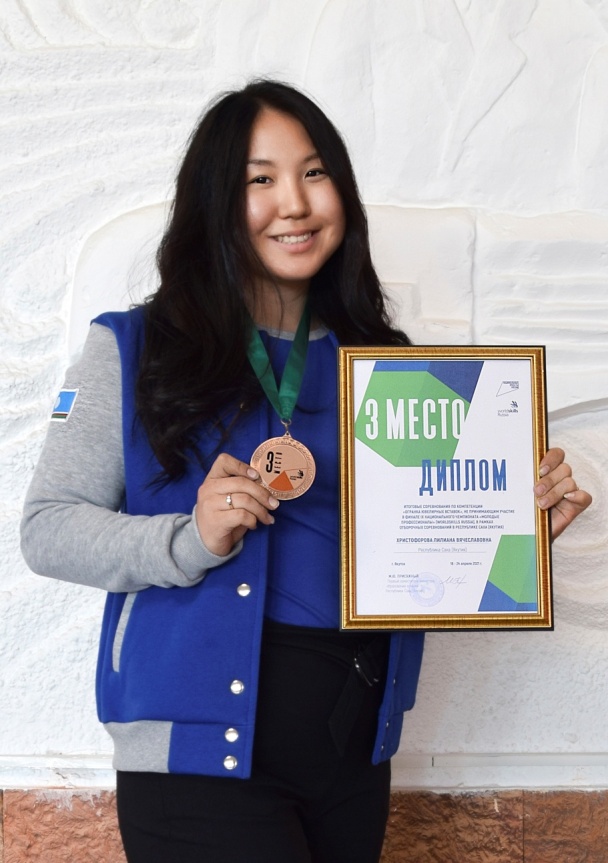 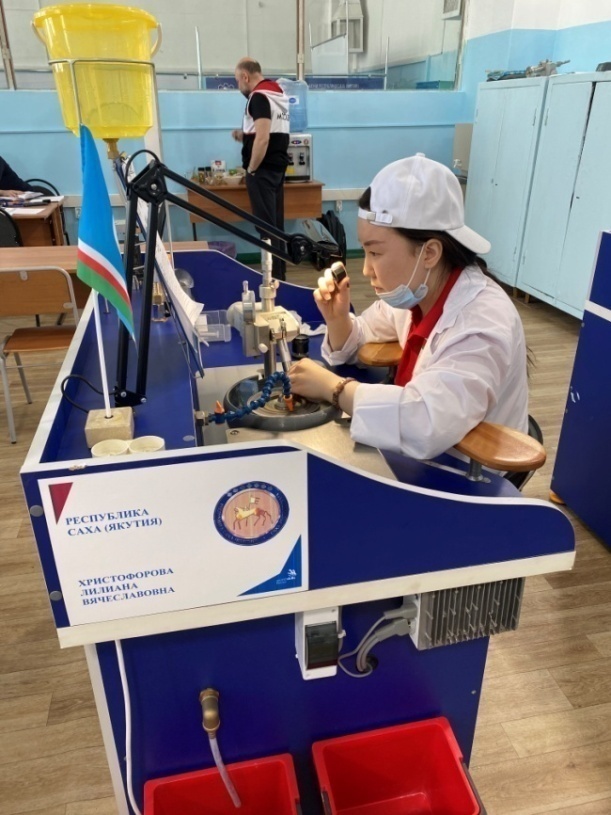 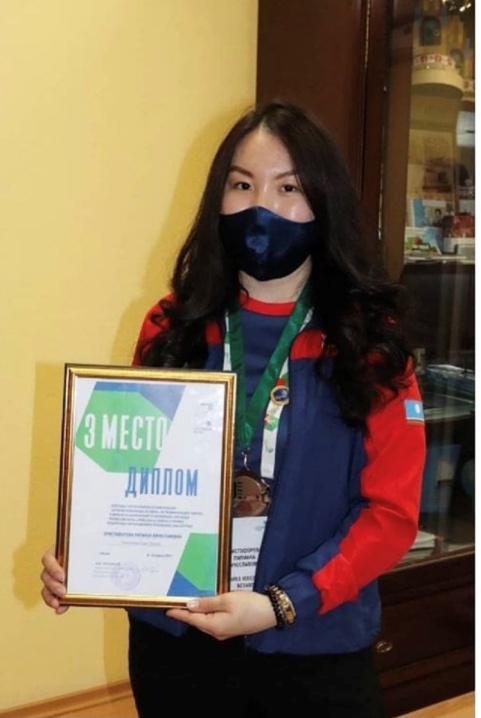 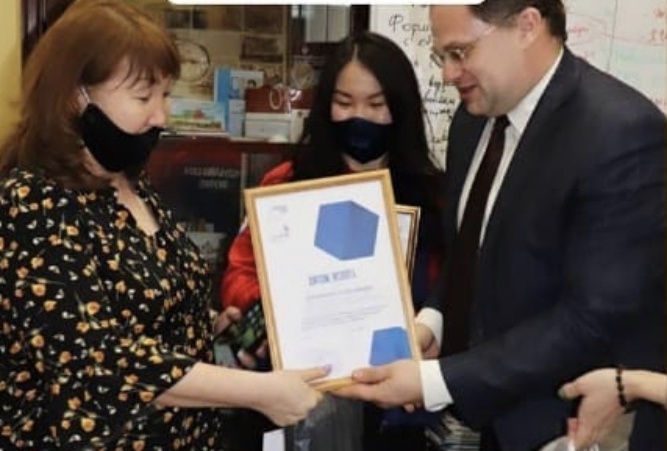 Ымыков Алексей студент группы ТОА -1 
 занял 3 место по компетенции «Огранка алмазов» 
на итоговых соревнованиях к Финалу национального чемпионата 
«Молодые профессионалы» (WSRRussia)
г. Москва, 2022 г
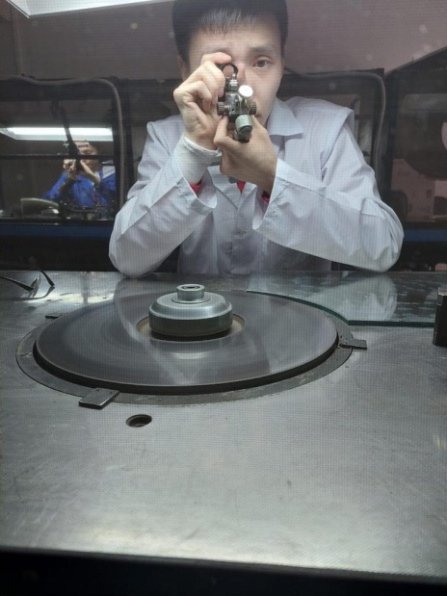 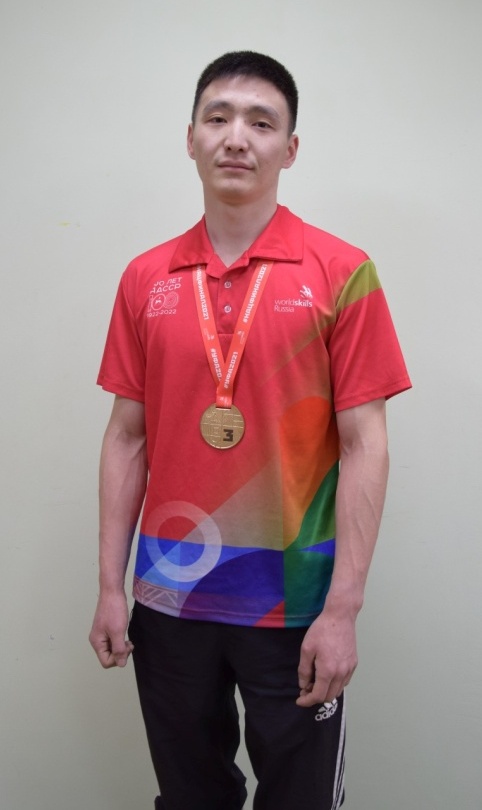 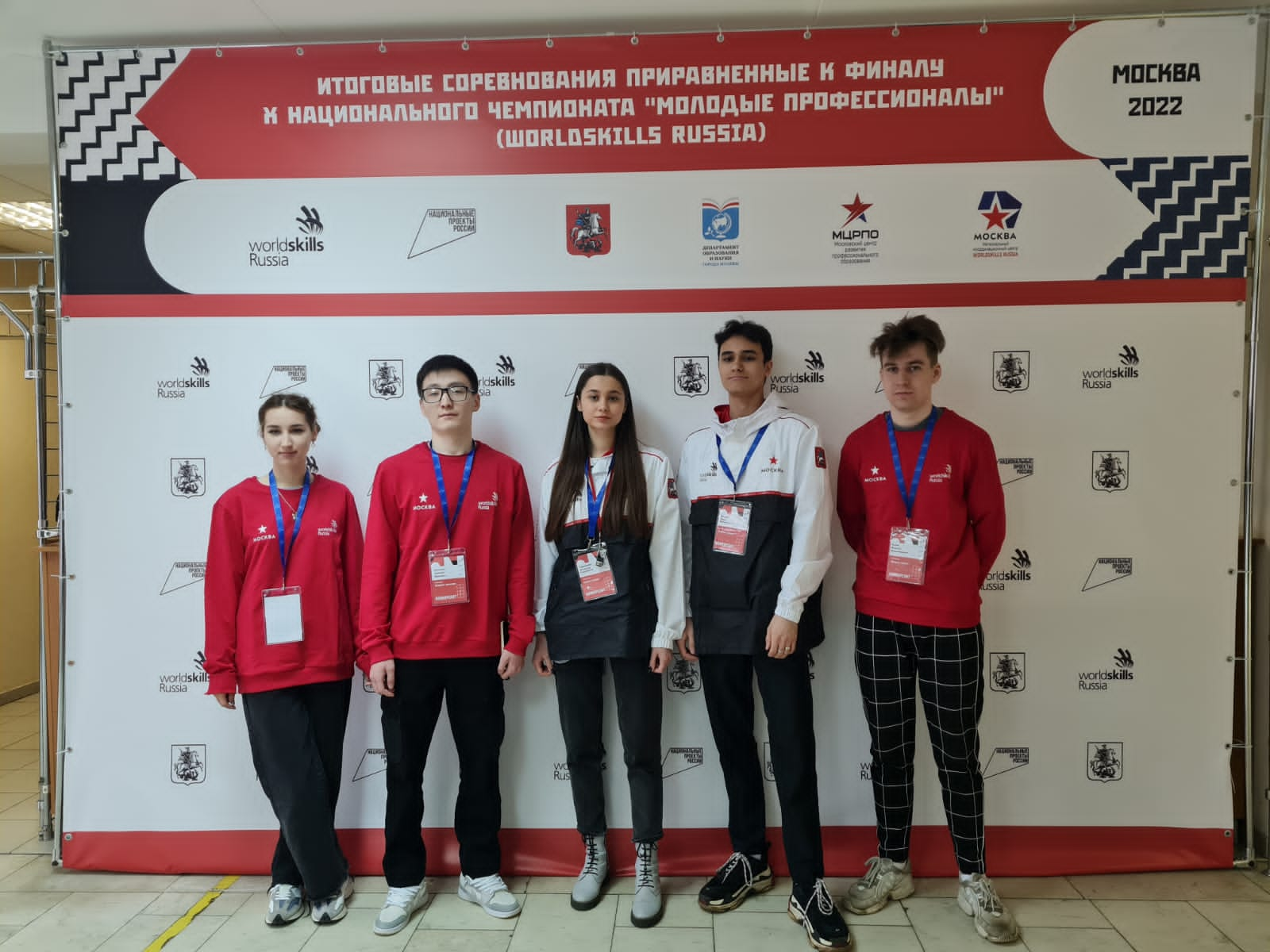 Региональный этап чемпионата по профессиональному мастерству «Профессионалы- 2024» в Республике Саха (Якутия)
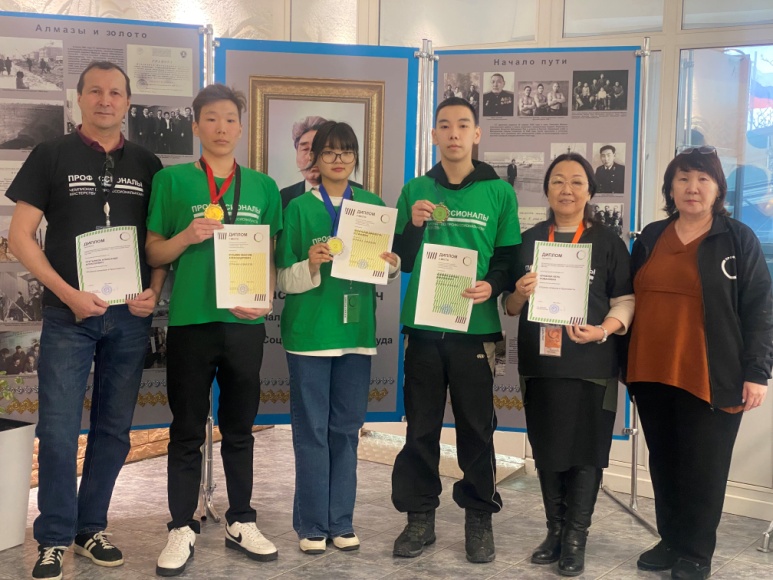 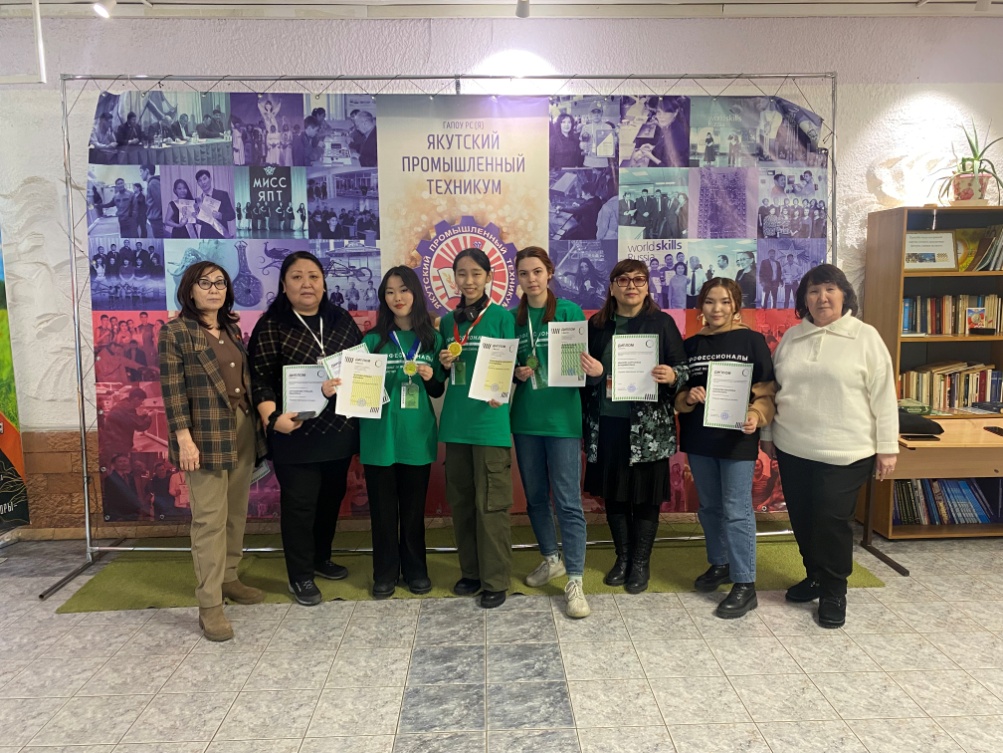 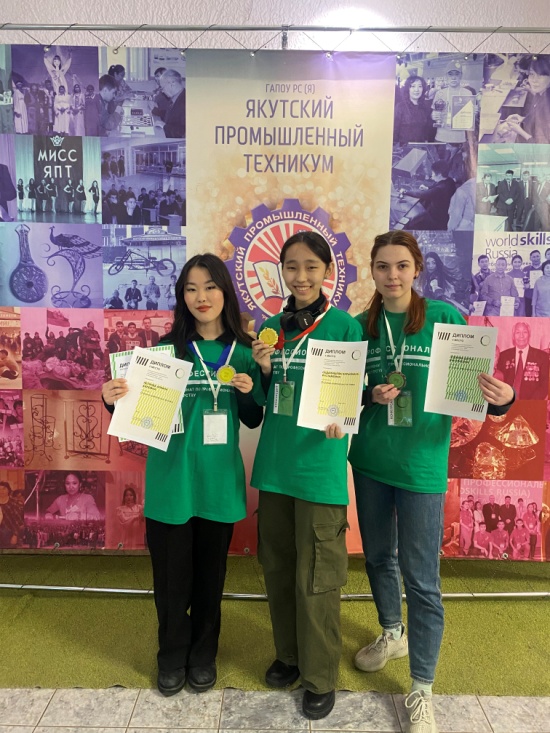 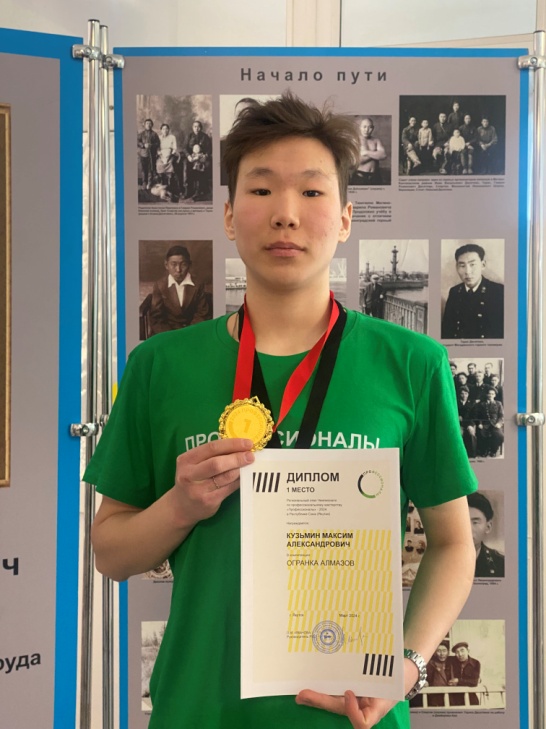 Форум ювелирного мастерства 
Посвященный 20-летию кафедры Технология обработки драгоценных камней и металлов и 90-летию со дня рождения основателя специальности Технология обработки драгоценных камней и металлов, кандидата физико-математических наук, заслуженного работника образования РС(Я), почетного работника высшего профессионального образования РФ, профессора Ивана Ивановича Егорова. 
СВФУ 3-4 апреля 2024 г.
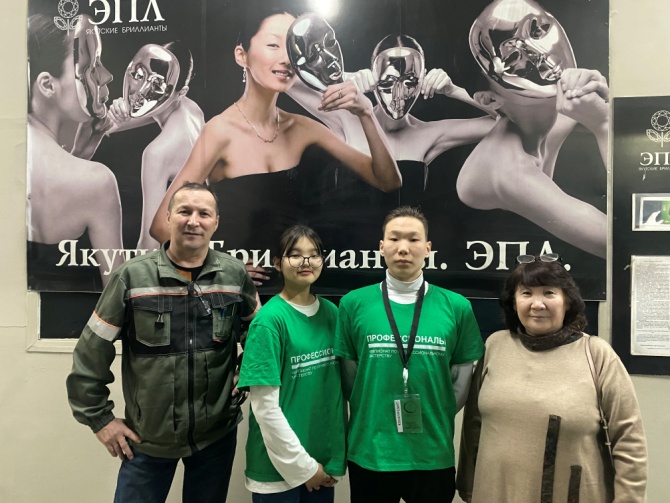 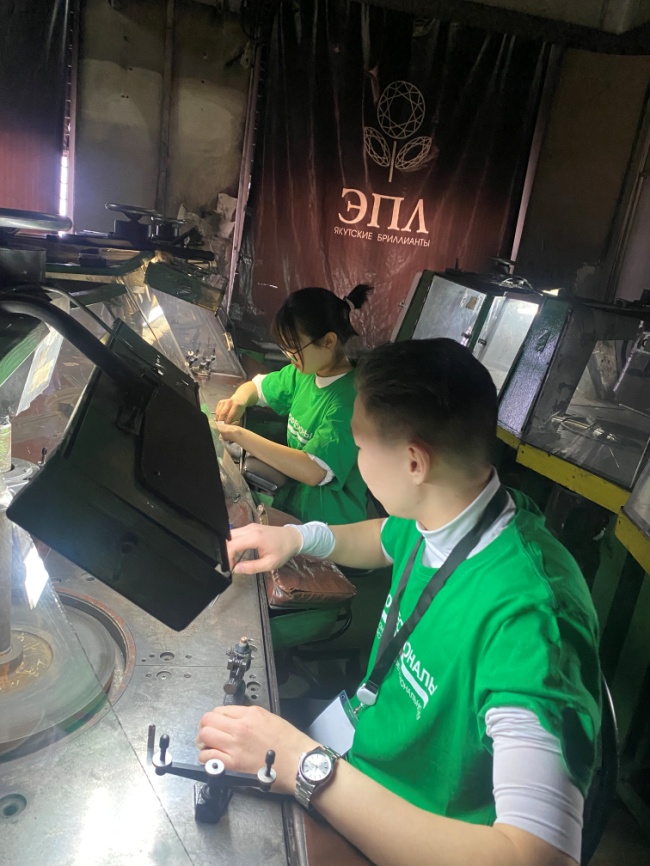 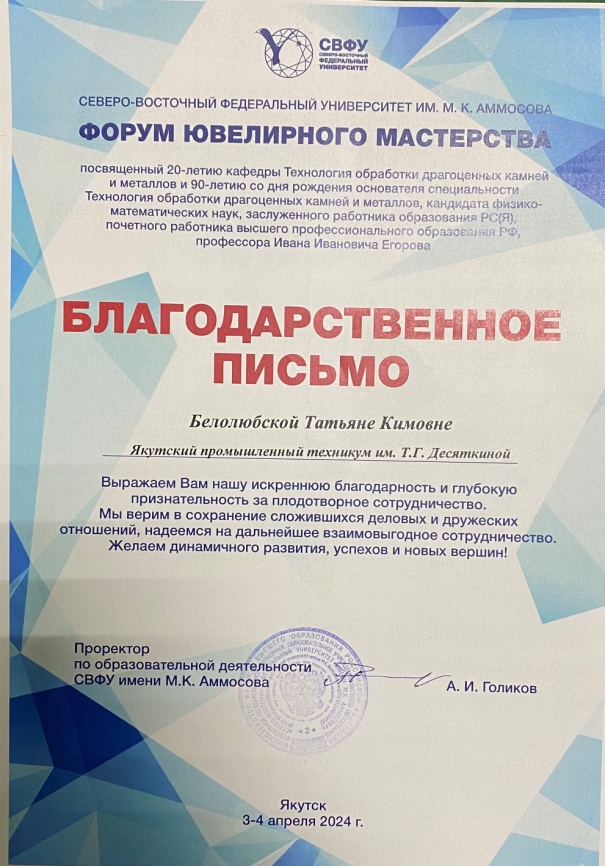 Достижения студентов в НПК «Шаг в будущую профессию»
Форум молодых исследователей “Шаг в будущую профессию”, посвященный 85-летию первого Президента (Республика Саха (Якутия) Михаила Ефимовича Николаева  г. Якутск, 2022 г)
Группа студентов ювелиров награждены специальным призом Министерства образования и науки РС (Я) за успешно реализуемый проект «Изготовление ювелирных изделий – возрождая традиции» в деловой игре «Марафон бизнес-идей»
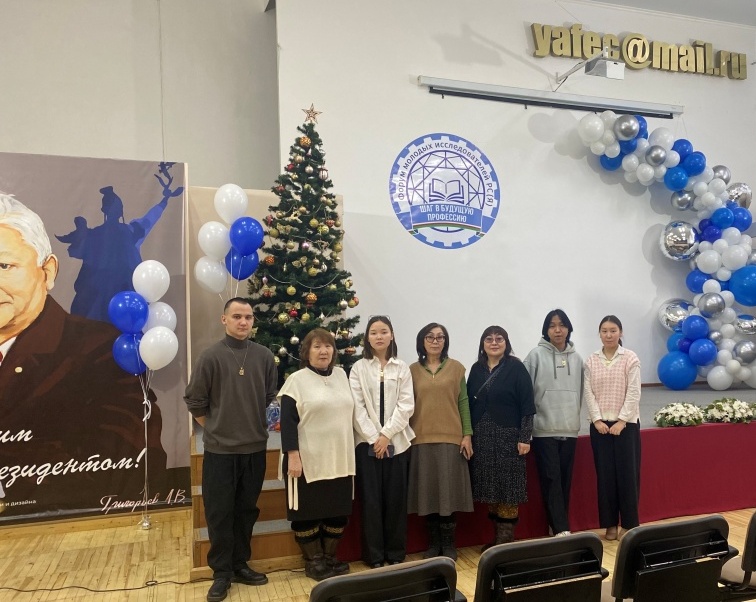 XVII Форум молодых исследователей «Шаг в будущую профессию», посвященный 70-летию со дня рождения Вячеслава Анатольевича Штырова, выдающегося политического деятеля Республики Саха (Якутия), г. Якутск, 2023 года)
На форуме молодых модельеров Новикова Ангелина и Татаринов Эрхан изготовили нагрудные украшения «Алтаны ыллатар симэхтэр» и  награждены спецпризом.
Форум молодых исследователей “Шаг в будущую профессию”, посвященный 80-летию профессионально-технического образования, 2019 г. - Христофорова Лилиана – стала Лауреатом симпозиума: Инженерные науки в техносфере настоящего и будущего и заняла 
1 место – в секции «Металлообработка и транспортные средства», «Машиностроение»  
 XV Республиканский форум молодых исследователей «Шаг в будущую профессию», посвященный Году науки и технологий Российской Федерации, в 2021 г.  - Попов Валерий  - стал Лауреатом симпозиума: Инженерные науки в техносфере настоящего и будущего
 Иванов Максим – в выставке инженерных проектов занял 1 место
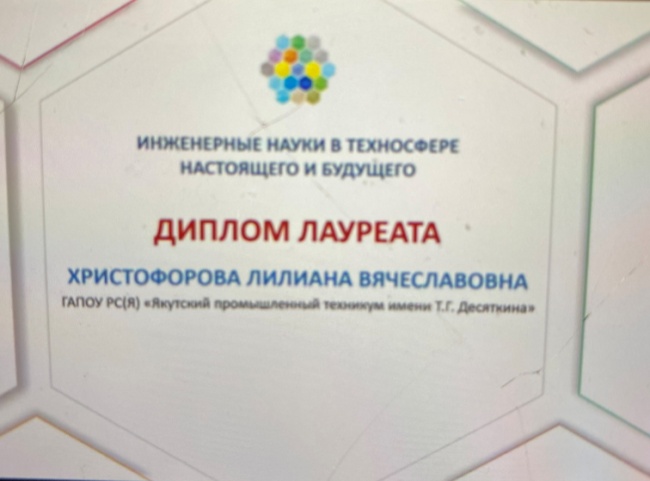 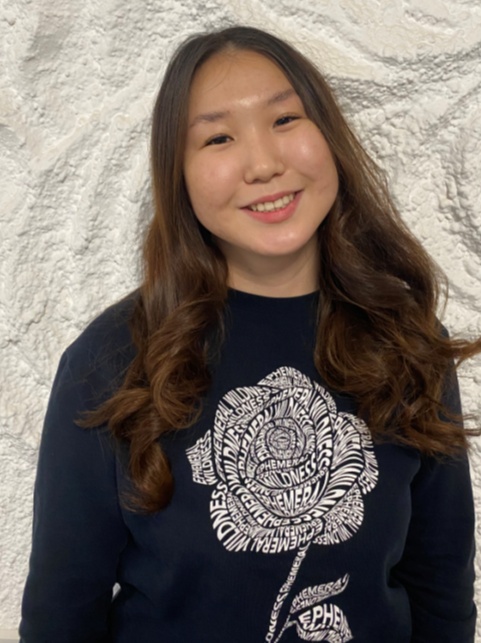 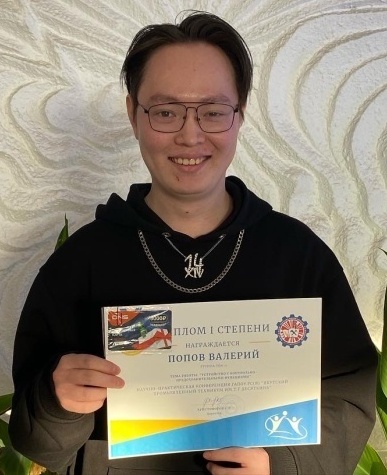 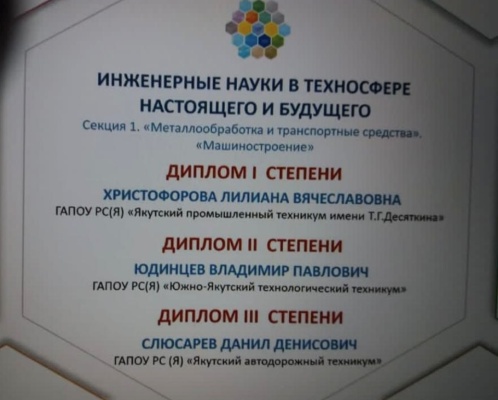 Научно-технологическая выставка «Молодежь, наука, бизнес в год 100-летия ЯАССР» в рамках трека «Молодой ученый»  молодежного фестиваля «MUUS uSTAR твоя И100РИЯ», март 2022 г
-  Попов Валерий Константинович  - сертификат участника
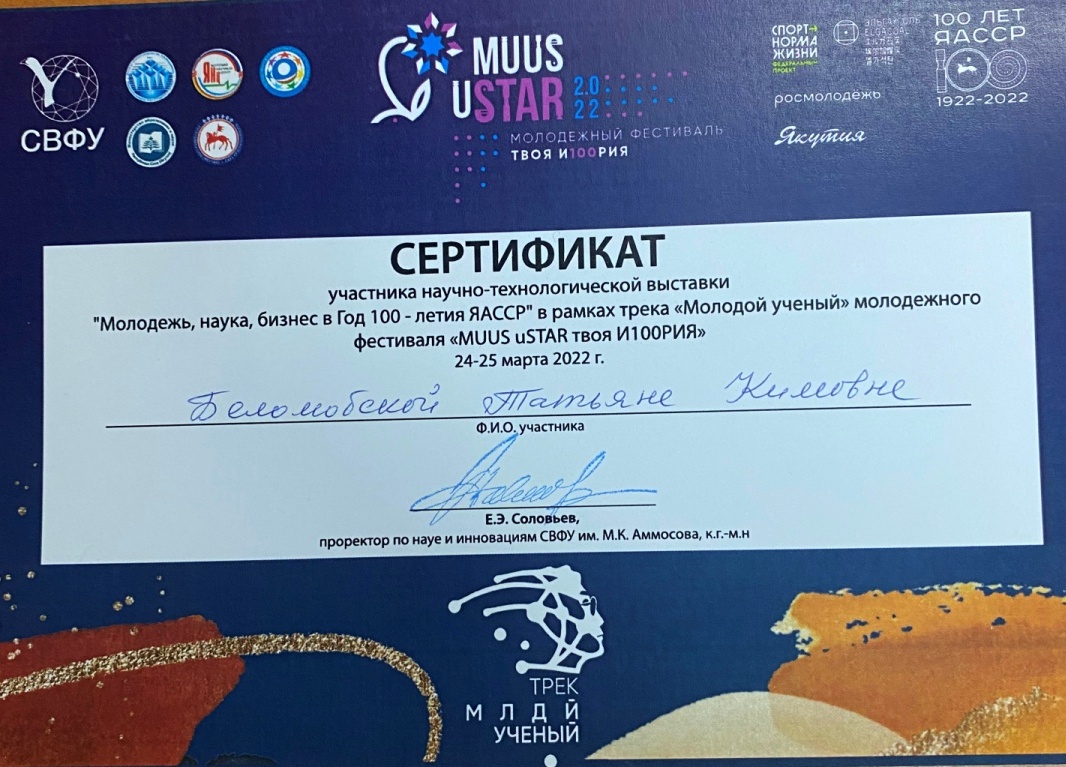 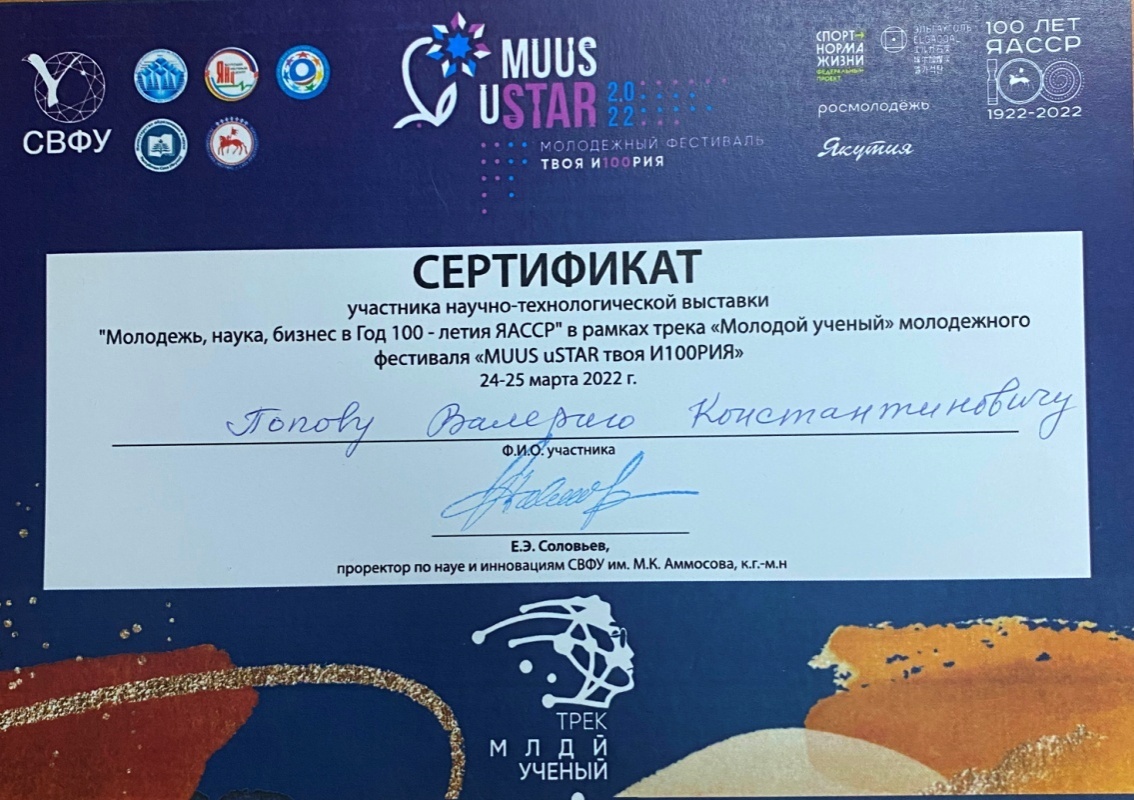 Республиканская научная конференция «Аммосов -2002», посвященная 100-летию образования Якутской АССР,  2022г 
- Христофорова Лилиана Вячеславовна заняла 3 место
- Попов Валерий Константинович  занял  3 место
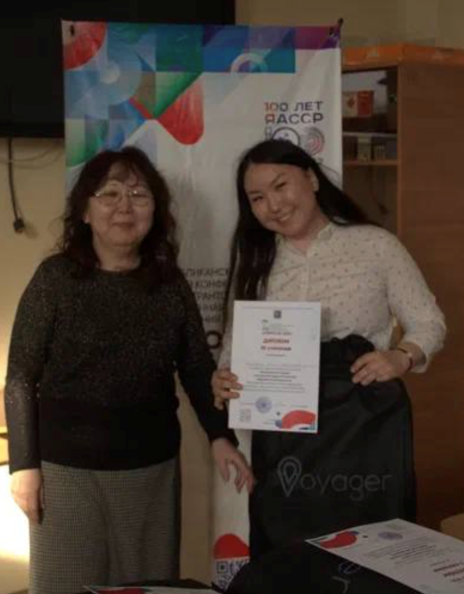 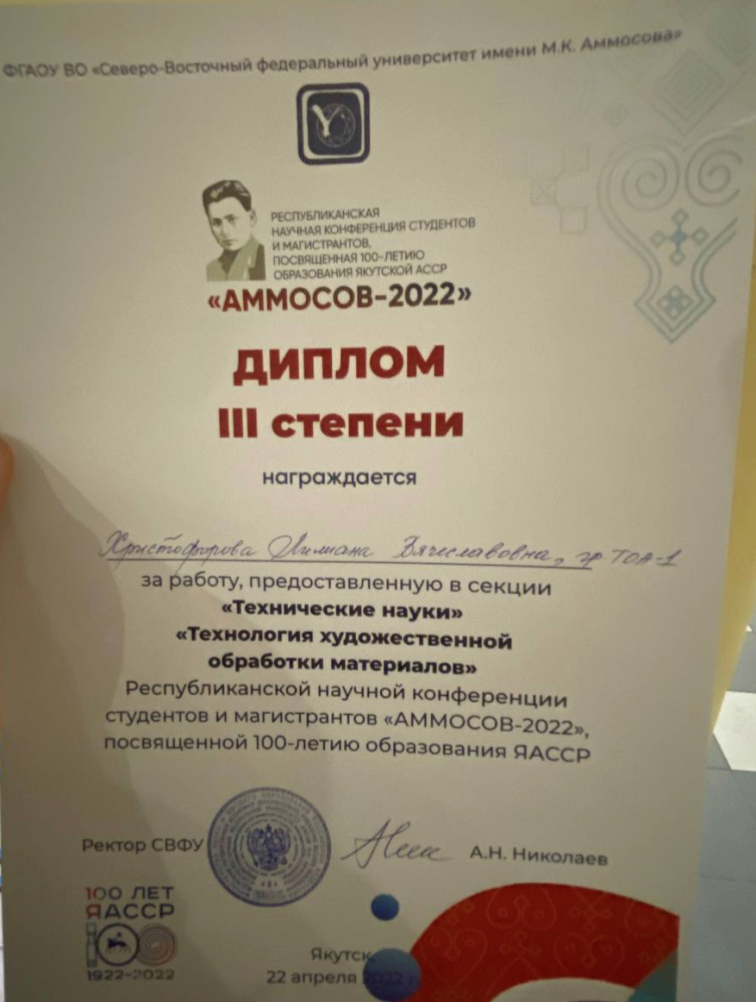 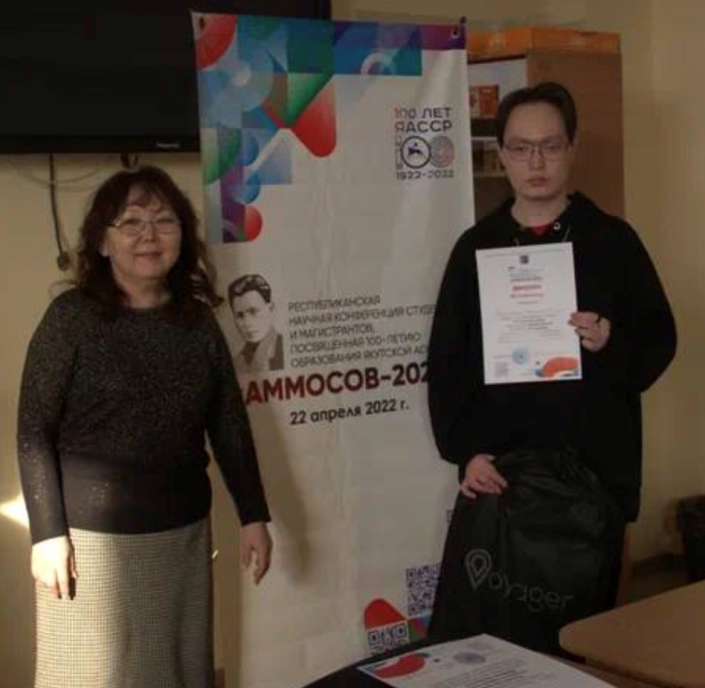 XVI Республиканская НПК «Шаг в будущую профессию», посвященная 85-летию первого Президента Республики Саха (Якутия) Михаила Ефимовича Николаева, 2022 г –в Республиканской деловой игре «Марафон бизнес идей»  группа студентов награждены дипломом и спецпризом 
- Кейметинов Владимир Александрович в выставке инженерных проектов – сертификат участника.
Республиканская НПК  «Сохраняя традиции, вперед в будущее», посвященной 95-летию Героя Социалистического труда Тараса Гавриловича Десяткина и Году педагога и наставника , 2023 г. - Секция II. Профессия. Наука. Жизнь. Направление: Техническое 
- Кейметинов Владимир  Александрович студент группы ОА-62  - диплом  1 степени
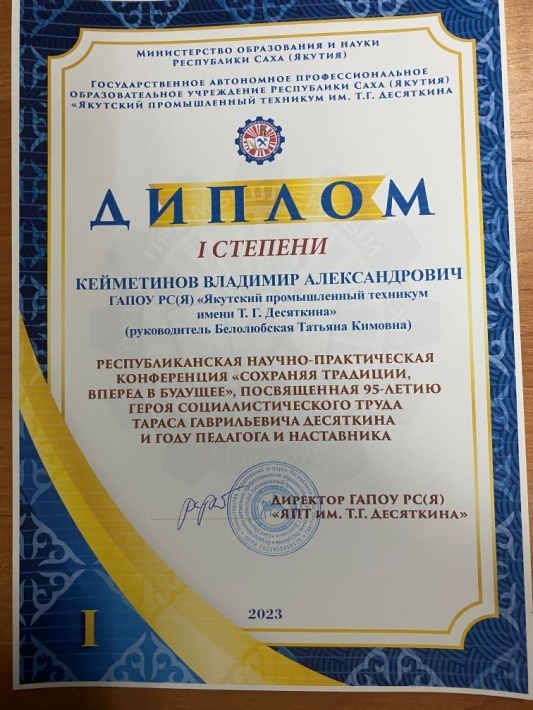 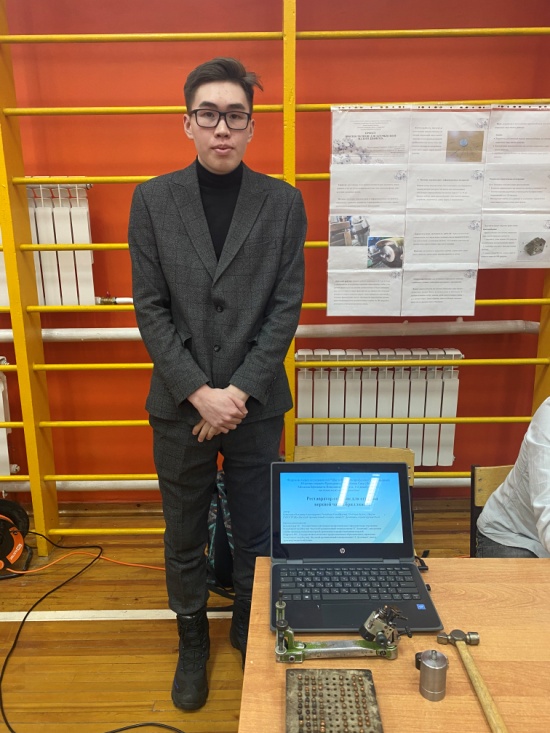 Международный  форум научной молодежи “Шаг в будущее ”, посвященный  175-летию  со дня рождения отца  русской авиации  Н.Е. Жуковского, г. Москва,  2022  - Попов Валерий, 
Симпозиум1  Инженерные науки в техносфере настоящего и будущего
СЕКЦИЯ 1F1 «Машиностроительные технологии» - занял 3 место
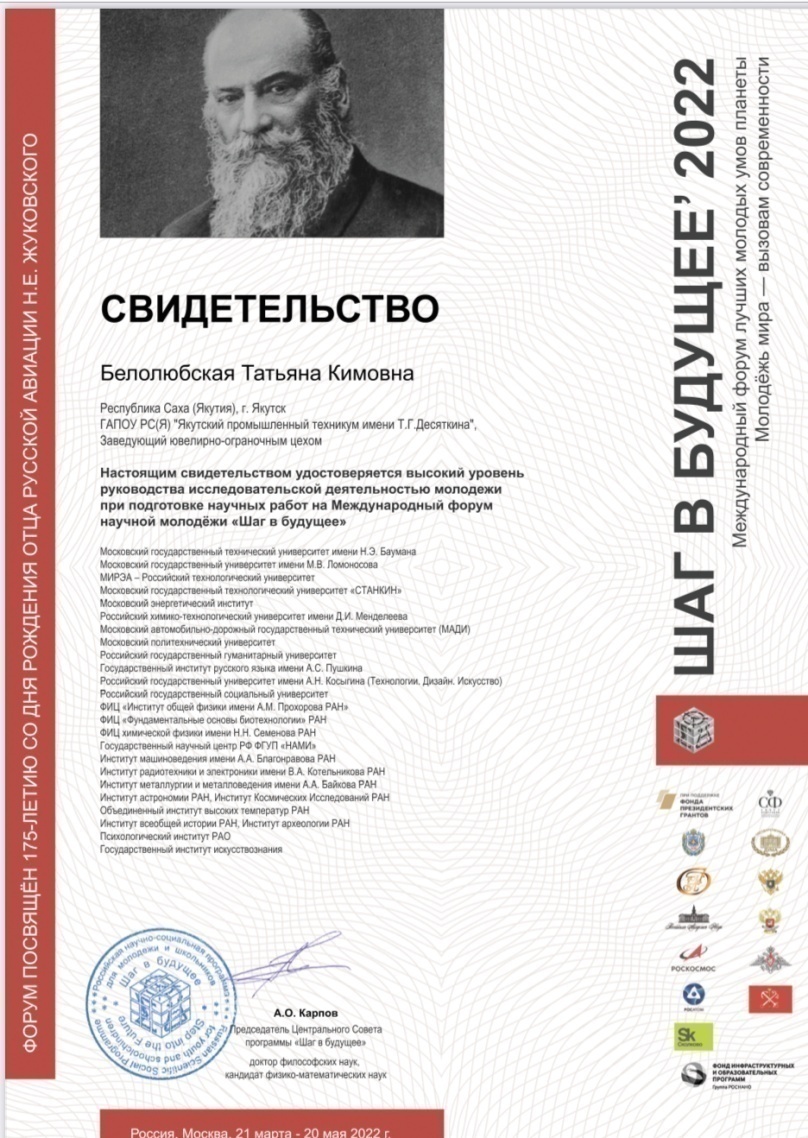 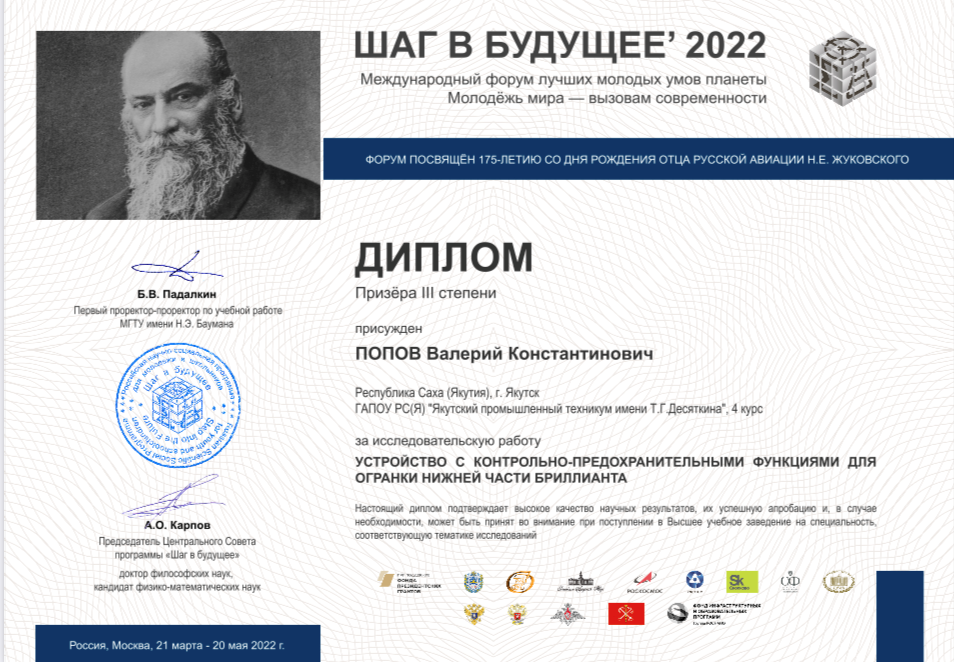 XVII Форум молодых исследователей «Шаг в будущую профессию», посвященный 70-летию со дня рождения Вячеслава Анатольевича Штырова, выдающегося политического деятеля Республики Саха (Якутия), 2023 г.
- Путинцев Денис Викторович, Лауреат симпозиума.
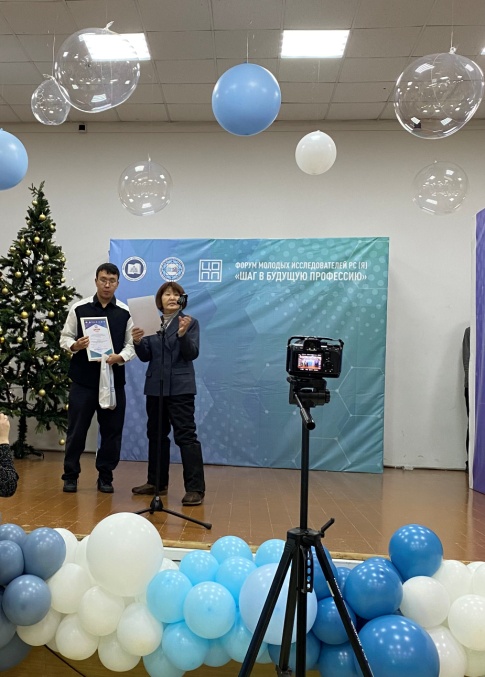 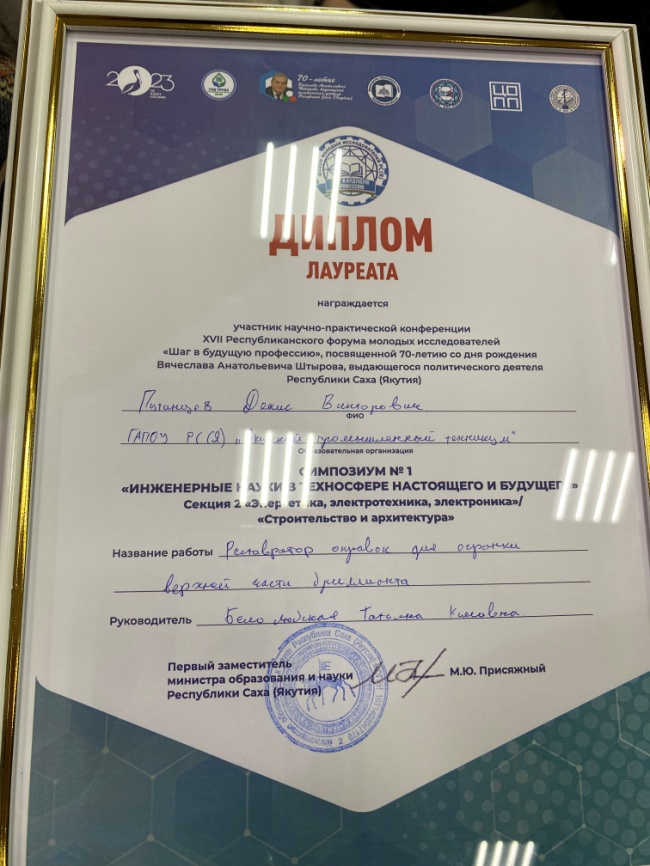 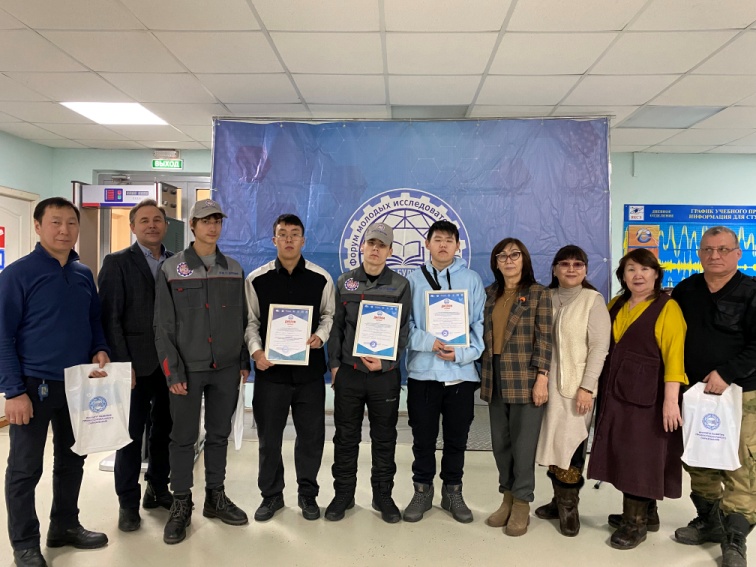 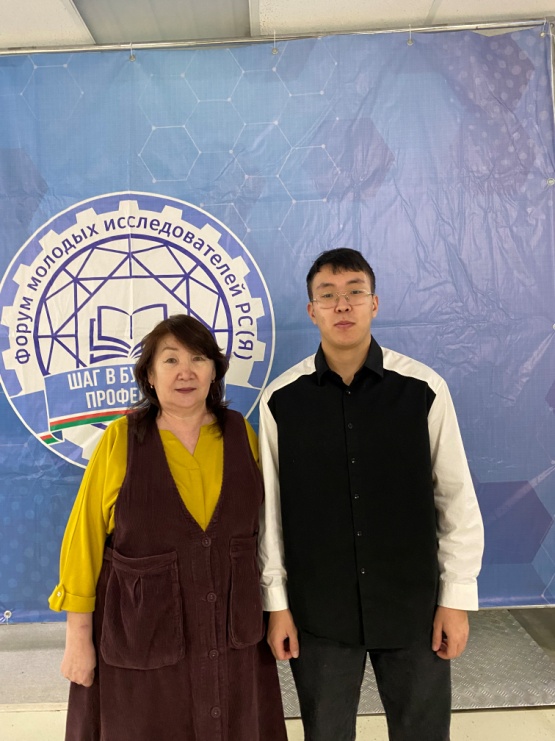 Результаты использования  новых образовательных технологий
Использует в своей деятельности новые образовательные технологии (в том числе ЭОР, здоровьесберегающие и др.) и ИКТ; 
Преподаватель использует в своей педагогической деятельности современные  образовательные технологии, в том числе информационно-коммуникационные технологии. Разработана система использования цифровых образовательных ресурсов (ЦОР) на уроках учебной дисциплины и во внеурочной деятельности: 
5.2. Эффективно использует в своей деятельности новые образовательные технологии (в том числе ЭОР, здоровьесберегающие и др.) и ИКТ; методические материалы, разработанные педагогическим работником с применением новых образовательных технологий, размещены на официальных сайтах; 
• интернет порталы и сайты общепедагогической направленности, сайты профессиональной направленности по профессиям СПО, сайты методической направленности и взаимопомощи педагогов Инфоурок.ру;
• собственные ЦОРы, размещенные в сети интернет на персональном сайте и хранящиеся в персональном рабочем компьютере (электронные презентации и видеоролики к урокам и воспитательным мероприятия) на сайте ГАПОУ РС(Я) ЯПТ имени Т.Г.Десяткина;
-Свидетельство о публикации №661845  «Описание лучших практик  реализации стандартов  WSR»,  2019 год;
-Публикация на сайте «Инфоурок.ру»   «Проект дуального  и сетевого обучения  в ГАПОУ РС(Я) ЯПТ имени Т.Г. Десяткина» 11.02.2020 г.;
https://infourok.ru/user/belolyubskaya-tatyana-kimovna 
проводит дистанционное обучение обучающихся, пропускающих занятия по уважительным причинам по электронной почте, а также проводила дистанционные уроки и мероприятия во время пандемии;
Эффективность работы по программно-методическому сопровождению образовательного процесса:
Результаты участия и продуктивность методической деятельности преподавателя:
Преподаватель участвует в экспертных комиссиях, предметных комиссиях, в составе жюри конкурсов, в работе творческих групп, руководит предметно-цикловой комиссией (ПЦК), методическим объединением на уровне образовательной организации:
На уровне техникума преподаватель участвует в экспертных комиссиях, предметных комиссиях, в составе жюри конкурсов, в работе творческих групп: 
- конкурсов профессионального мастерства в рамках декад предметно-цикловых комиссий техникума; 
в работе творческих групп по разработке ОПОП по профессиям; 
-ежегодно составляет  публичный доклад техникума;
-разработала Программу развития техникума на 2021-2026 годы.
-разработала все Положения, нормативно-правовые документы учебной части;
Ежегодно организовывает Деловую программу, в рамках чемпионатов конкурса профессионального мастерства «Молодые профессионалы».
Обобщение и распространение в педагогических коллективах опыта практических результатов своей профессиональной деятельности
-Книга техникума «ГАПОУ РС(Я) Якутский промышленный техникум им. Т.Г. Десяткина», 2023 г. в разделах с публикациями – «Верность и преданность профессии», «Горжусь своими студентами».
- Сертификат участника круглого стола «Методика подготовки победителей и призеров национальных чемпионатов профессионального мастерства по компетенции «Огранка алмазов». 22.03.2023 г. на региональном этапе чемпионата по профессиональному мастерству «Профессионалы -2023» в РС(Я).
- Публикация на сайте «Инфоурок.ру»   «Методическая карта урока МДК 03.01.«Технология огранки алмазов в бриллианты»;2024 г
-Публикация на сайте «Инфоурок.ру»   «Рабочая тетрадь по дисциплине «Характеристики алмазов и бриллиантов», 2024г.
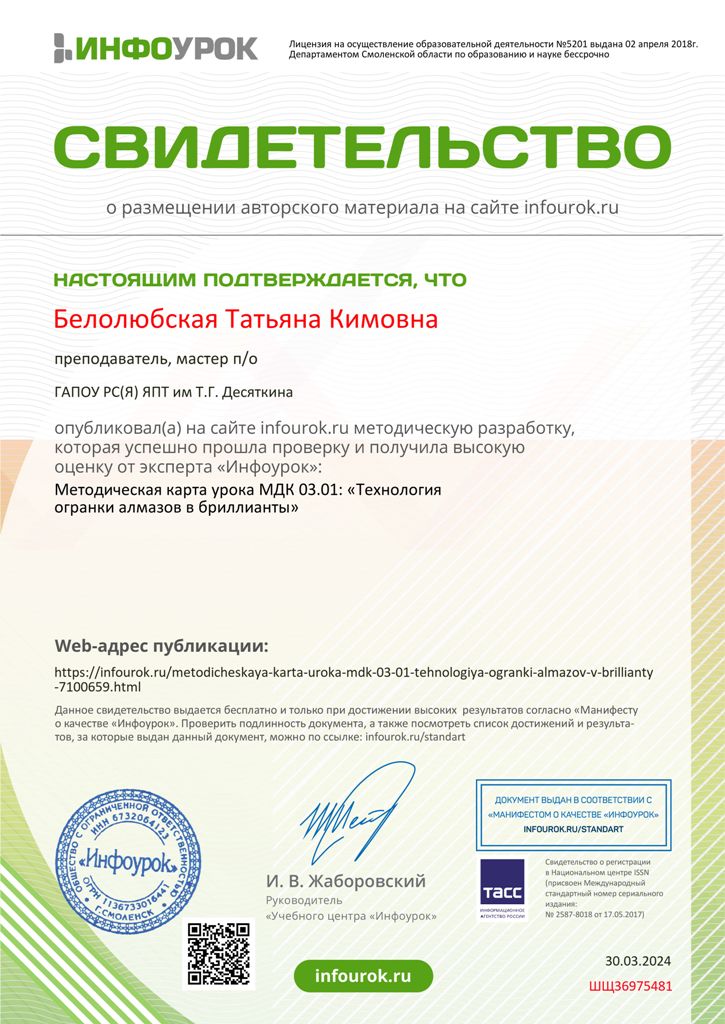 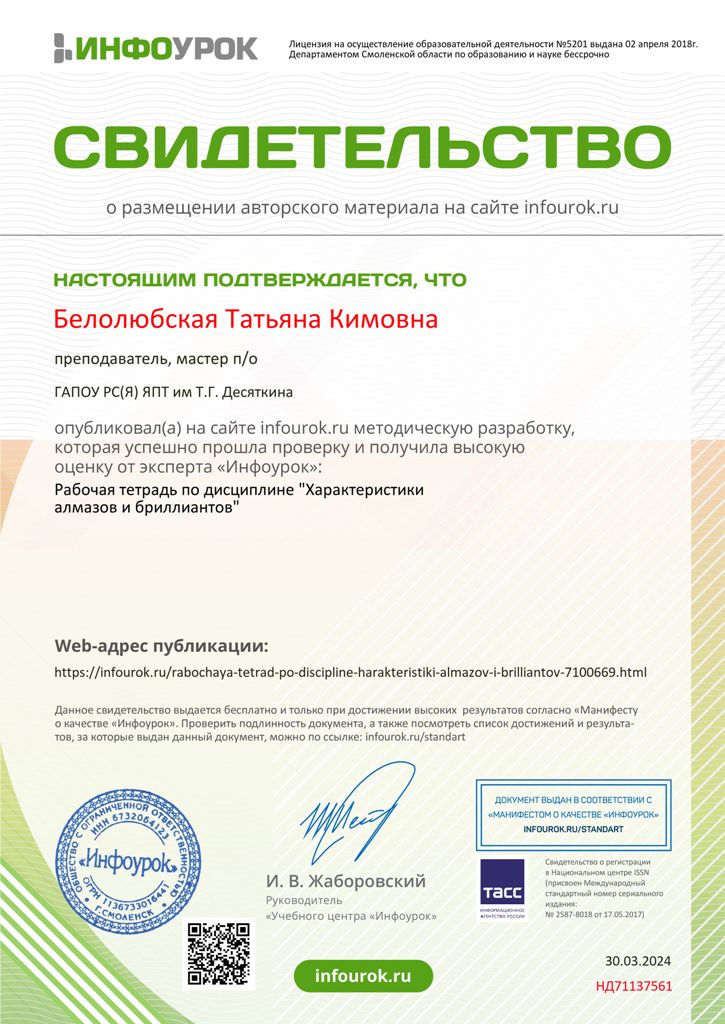 Деловые программы в рамках чемпионатов Профессионалы
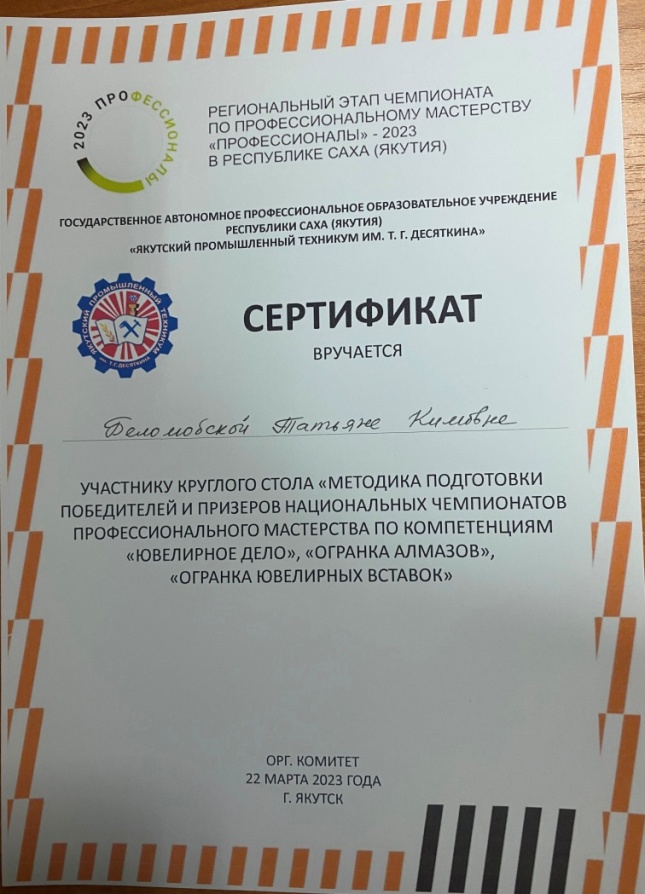 На панельной дискуссии «Профессионалы- 2023» выступила с докладом 
«Внедрение стандартов WorldSkills в профессиональный модуль «Огранка алмазов в бриллианты»»
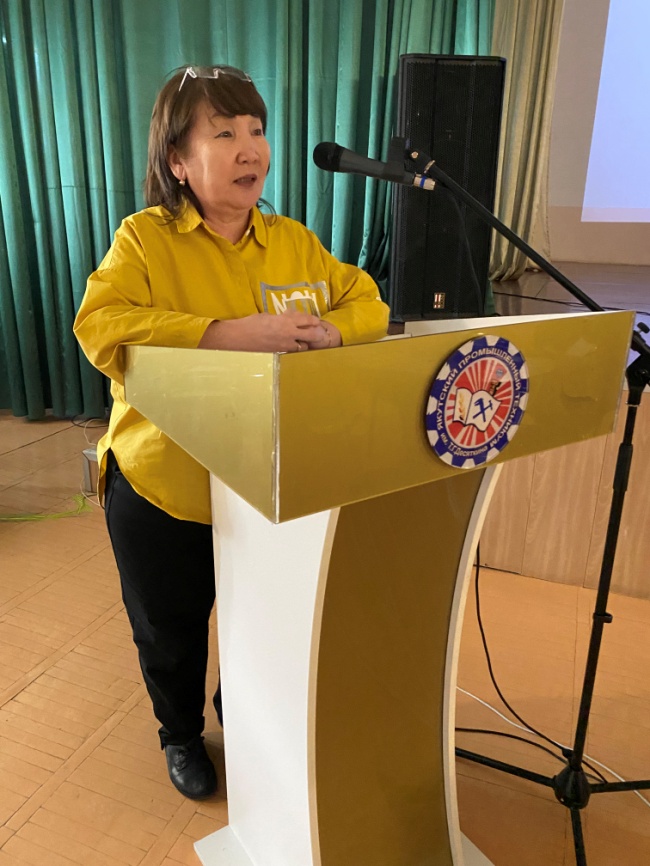 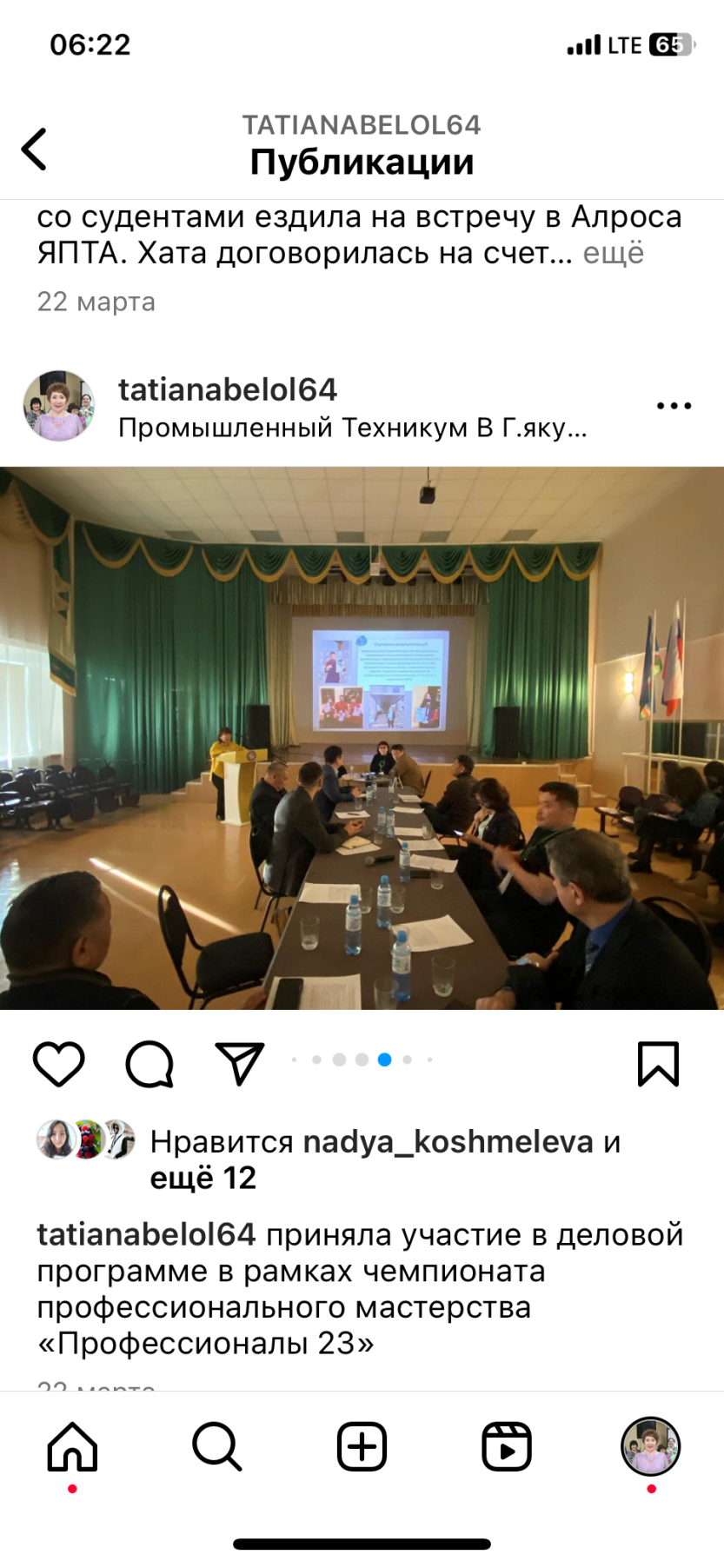 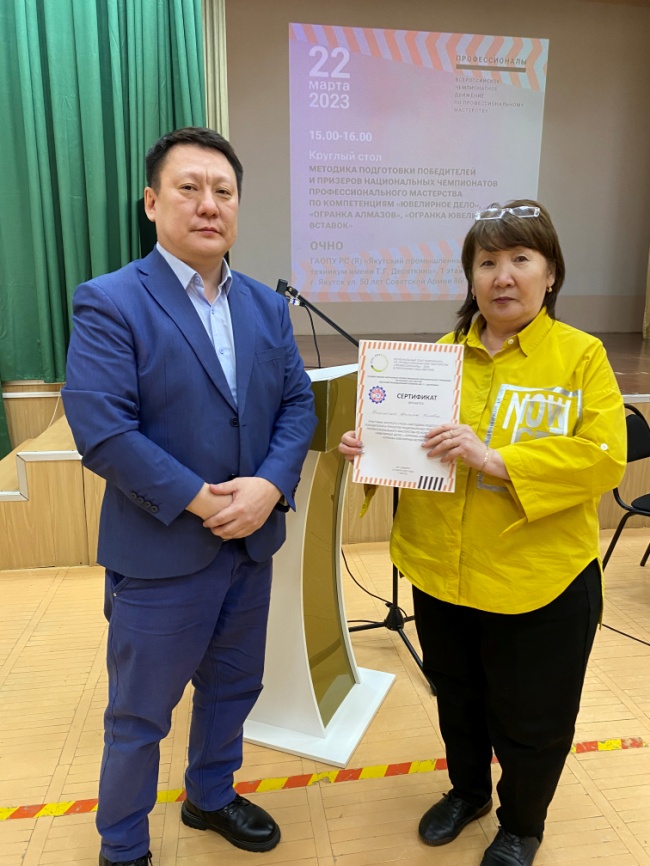 Результаты участия и продуктивность методической деятельности преподавателя
-председатель предметно-цикловой комиссии (ПЦК) «Ювелиры, огранщики»;
- главный эксперт конкурса профессионального мастерства среди студентов ГАПОУ РС(Я) «Якутский промышленный техникум им. Т.Г. Десяткина» по компетенции «Огранка алмазов»;
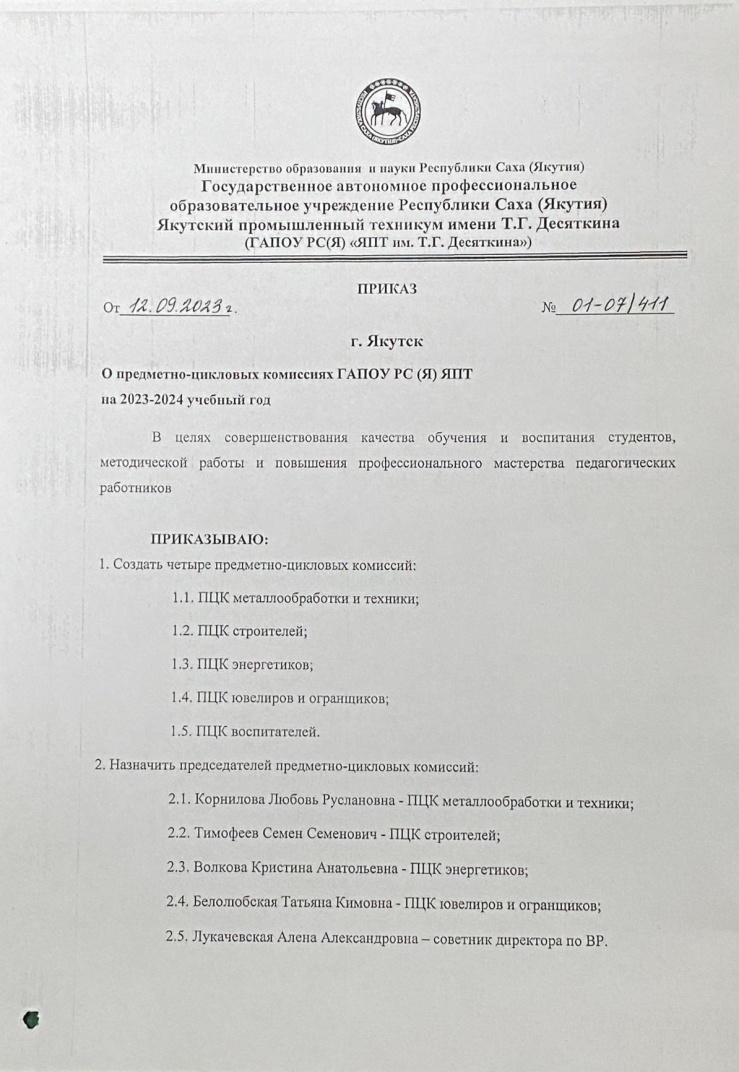 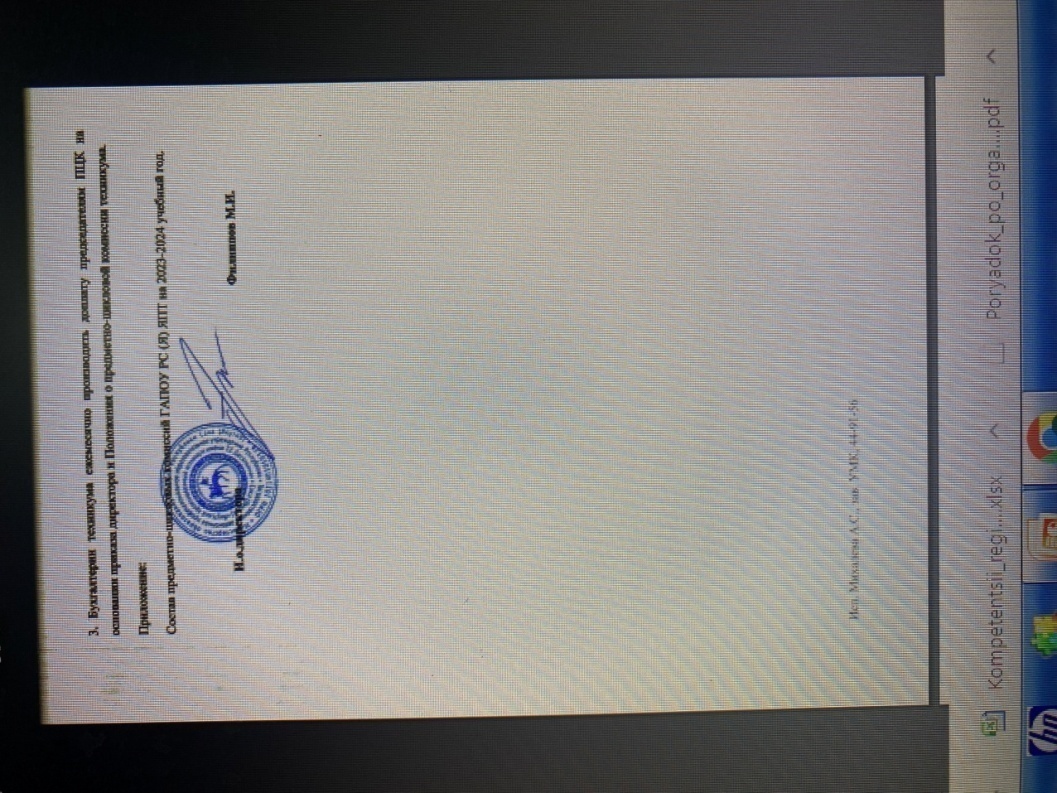 -Эксперт комиссии Республиканской НПК «Сохраняя традиции, вперед в будущее» по оценке работ школьников в техническом направлении  и работ педагогов.
          - Главный эксперт  Региональных чемпионатов  по профессиональному мастерству «Профессионалы» в Республике Саха (Якутия) по компетенциям «Огранка алмазов» «Огранка ювелирных вставок», 2023, 2024 гг.
        - эксперт отборочных соревнований для участия в финале национальных чемпионатов «Молодые профессионалы» (Worldskills Russia) в г. Москва и Республике Саха (Якутия)
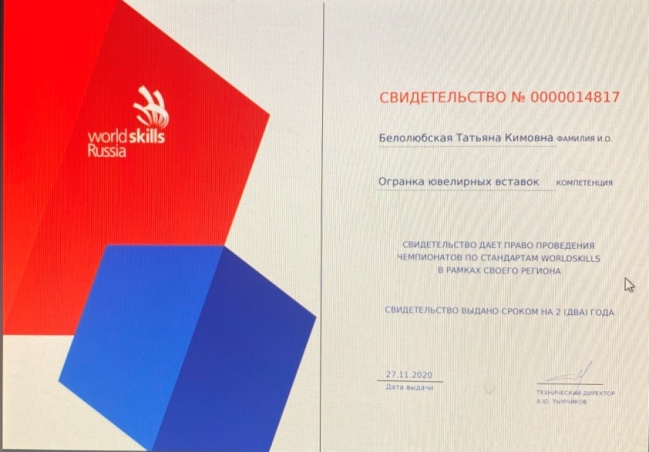 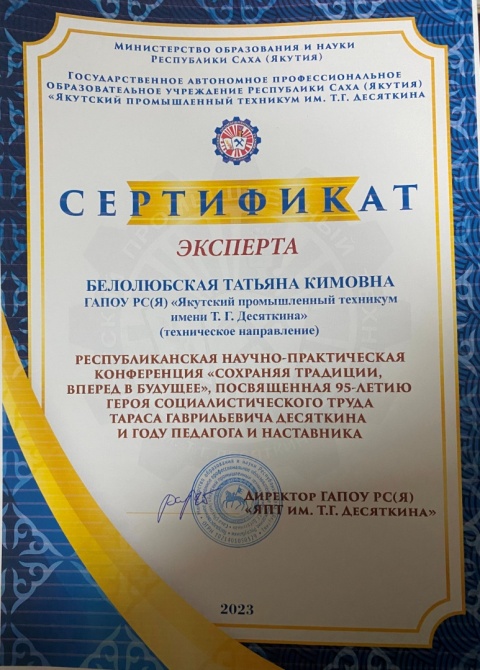 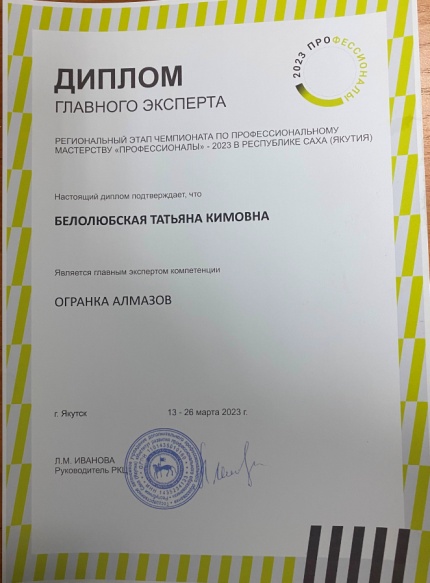 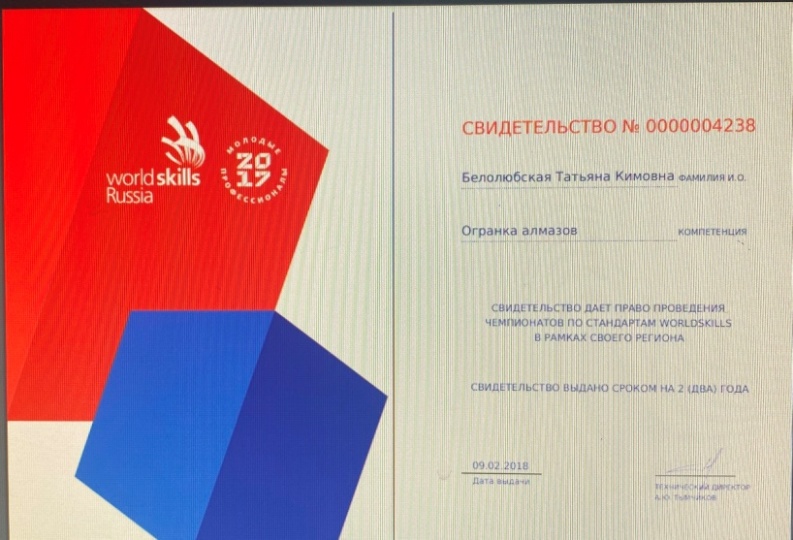 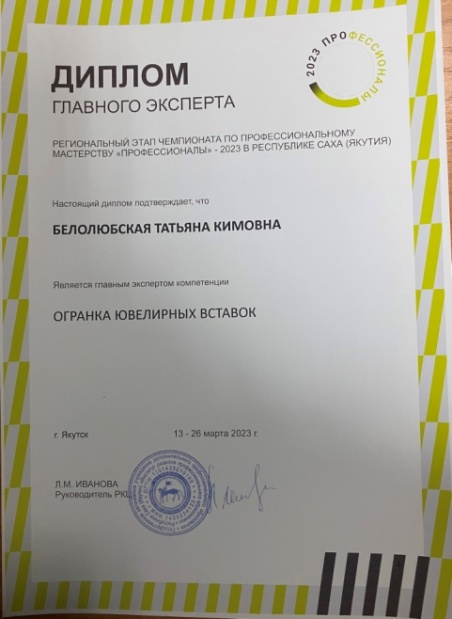 работа на должности ведущего специалиста в 
Лаборатории среднего профессионального образования в сфере 
29.00.00 Технологии легкой промышленности отдела сопровождения работы федеральных учебно-методических объединений в системе среднего профессионального образования Центра содержания и оценки качества среднего профессионального образования ФГБОУ  ДПО ИРПО. 

Составлены макеты ФГОС 
по профессии 29.01.28. Мастер по обработке  алмазов и 
по специальности  29.02.08. «Технология обработки алмазов»; 
примерные учебные планы профессии и специальности.
Результаты личного участия преподавателя в конкурсах (выставках) профессионального мастерства
- конкурс профессионального мастерства по компетенции «Огранка алмазов» среди работников Учебно-производственной мастерской ГАПОУ РС(Я) «Якутский промышленный техникум имени Т.Г. Десяткина – 1 место
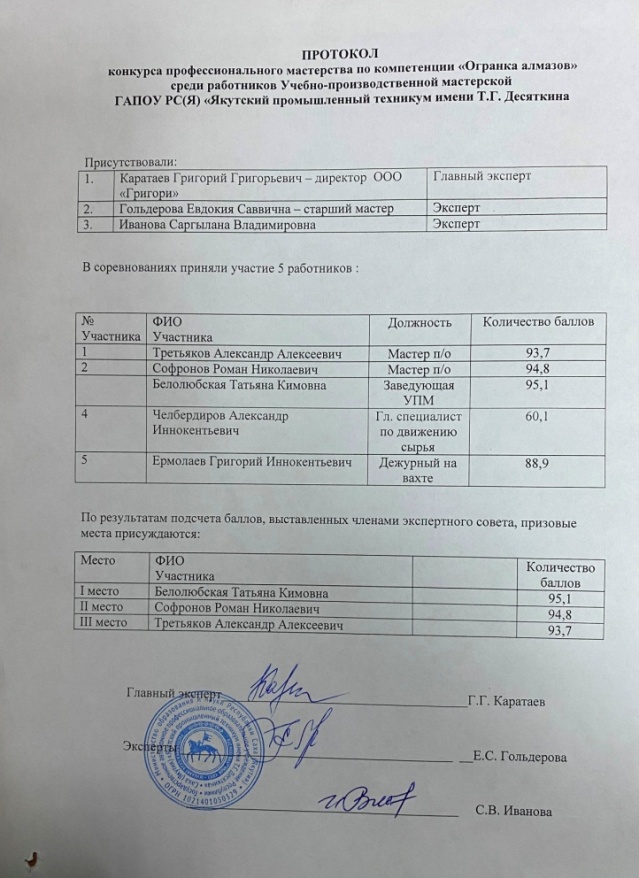 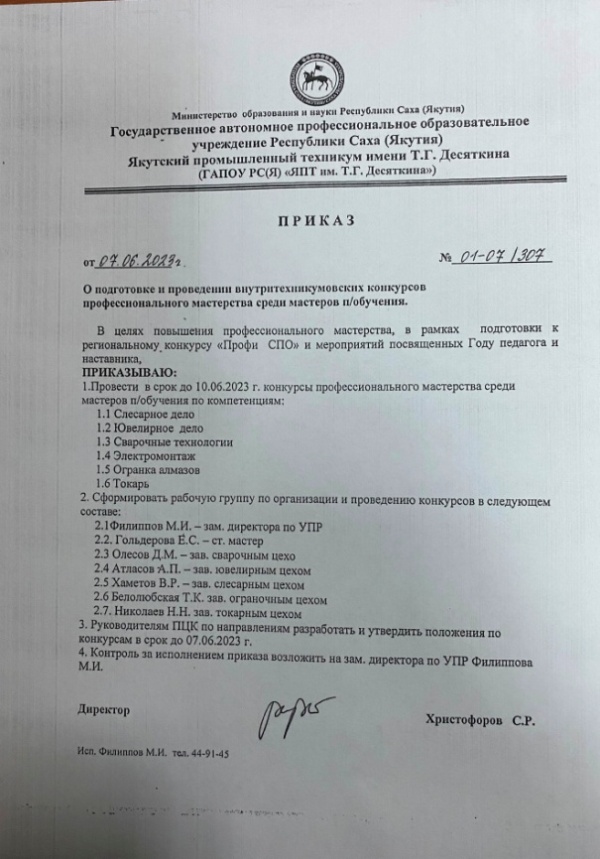 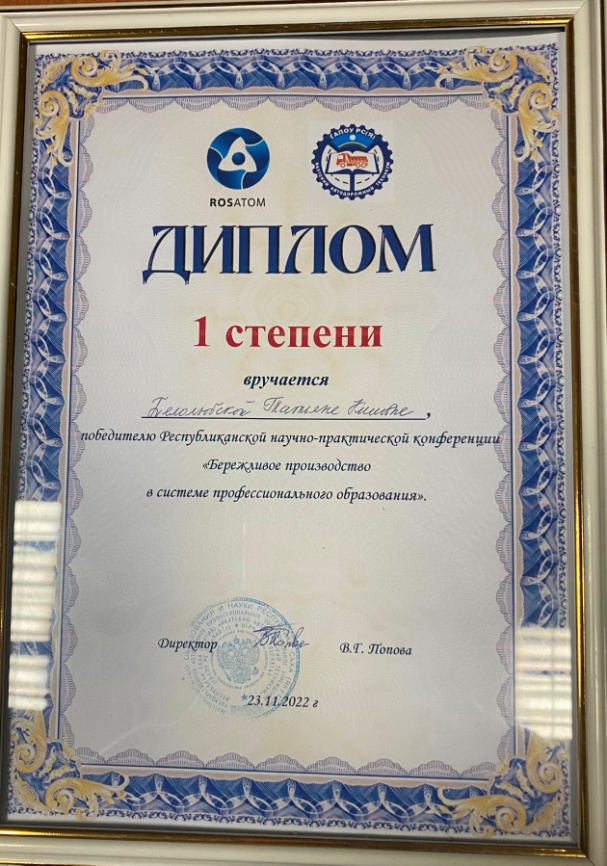 Республиканская НПК «Сохраняя традиции, вперед в будущее», посвященная 95-летию Героя Социалистического Труда Т.Г. Десяткина и Году Педагога и наставника, - Диплом лауреата, 2023г.
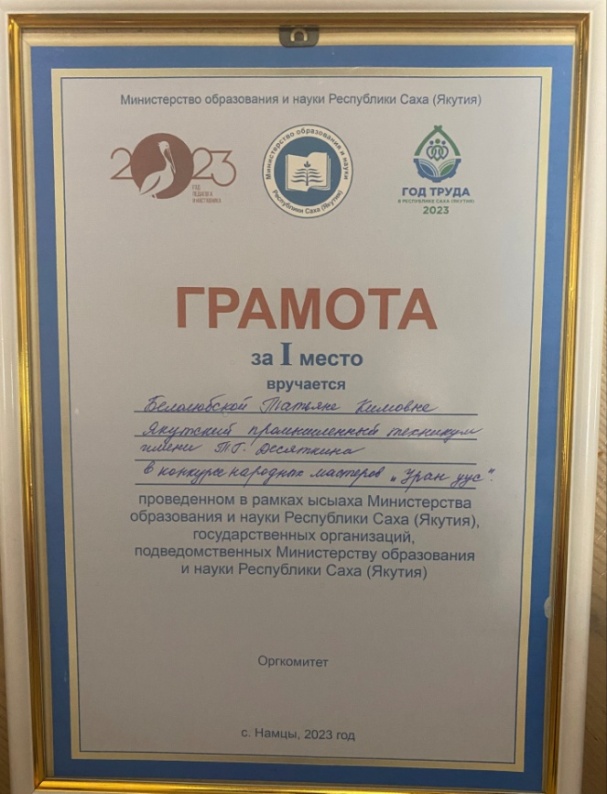 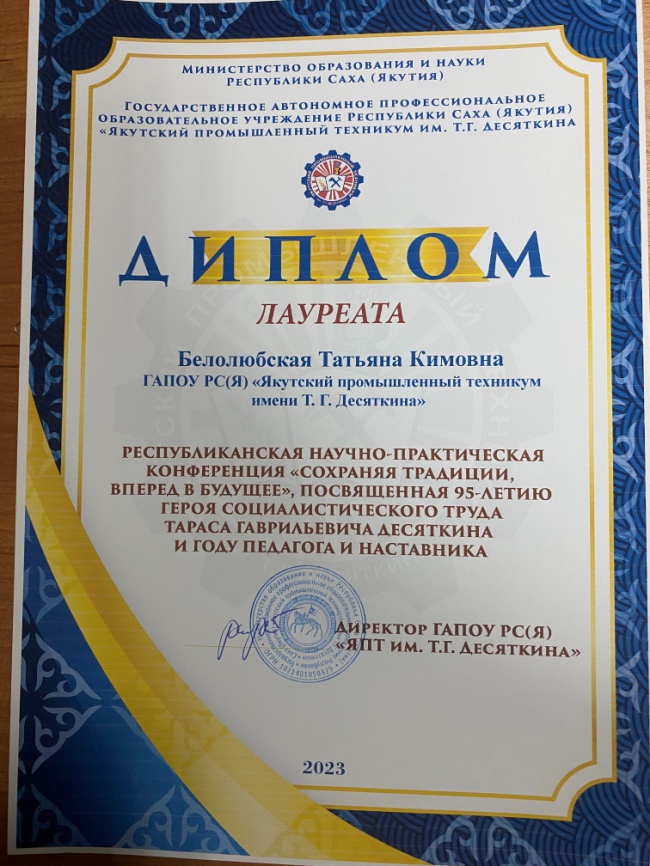 Конкурс народных мастеров «Уран Уус»- Грамота 1 место, 2023
Республиканская  НПК «Бережливое производство в системе ПО» - Диплом 1 степени, 2022 г.
Участие в  днях финансовой грамотности
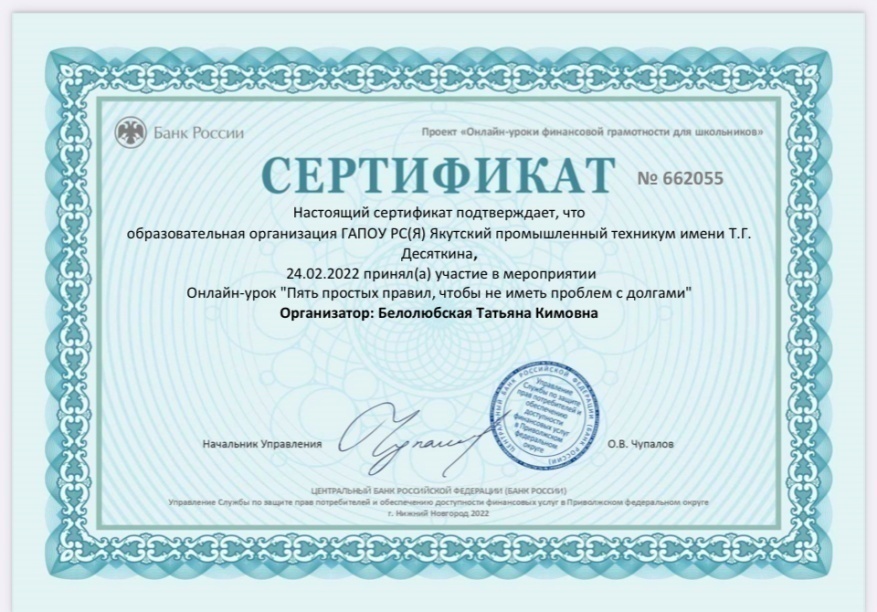 Имеет сертификаты ежегодного участия студентов на онлайн-уроках финансовой грамотности, организованных  Центральным банком Российской Федерации  по таким темам как: «Платить и зарабатывать банковской картой», «5 простых правил, чтобы не иметь проблем с долгами», «Личный финансовый план. Путь к достижению цели».
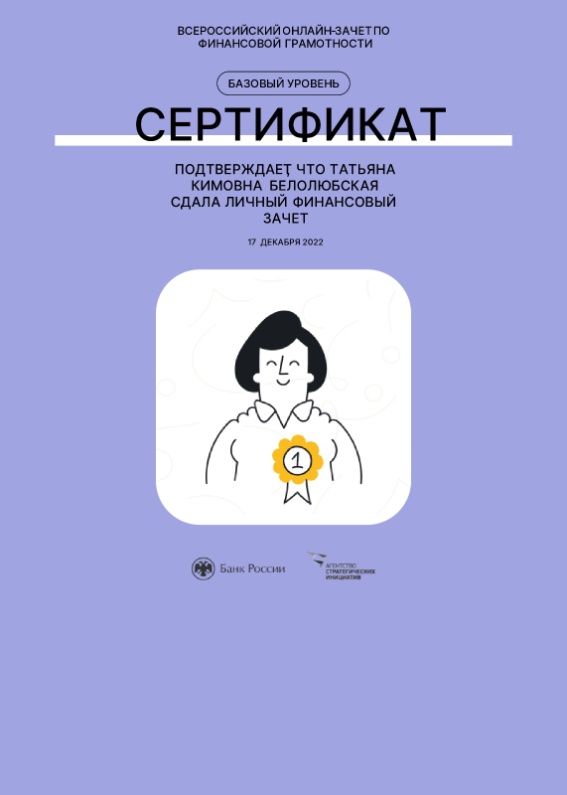 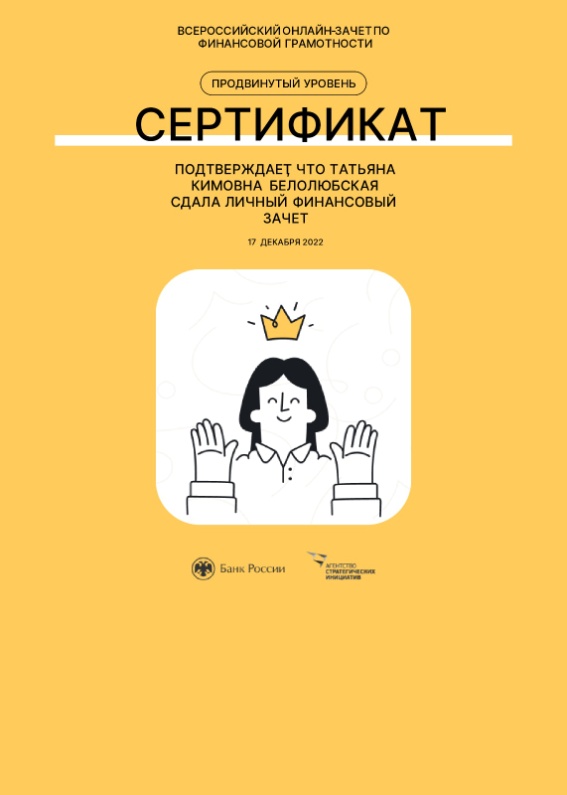 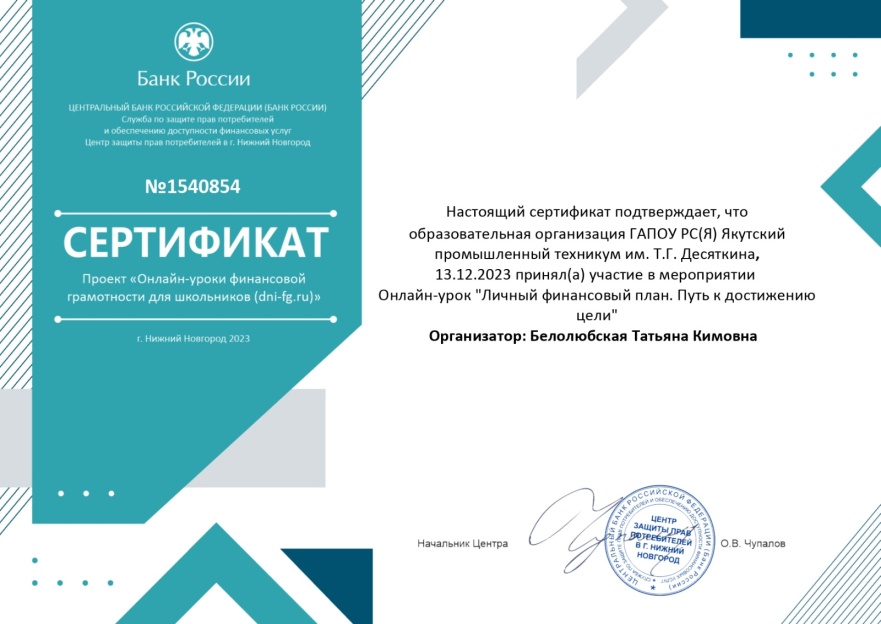 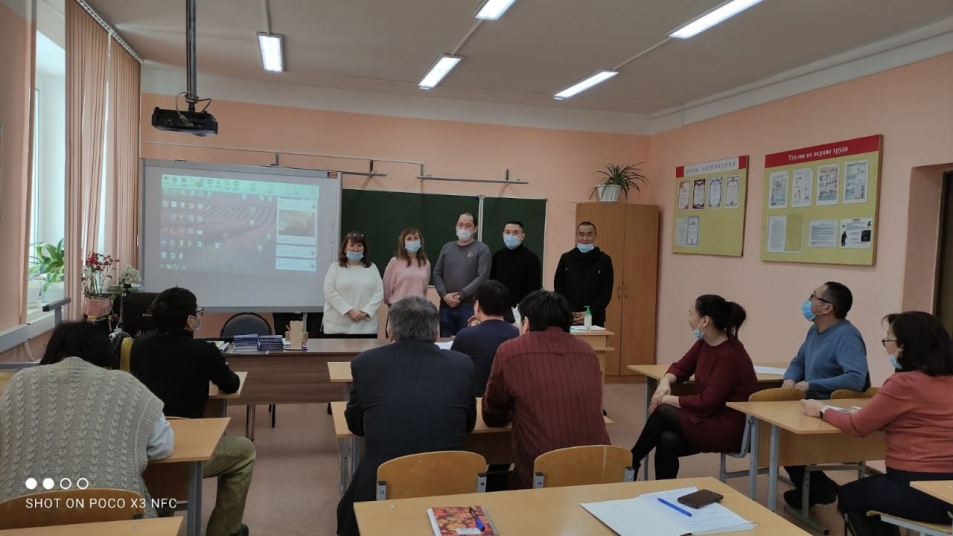 Защита проектов по развитию техникума и бережливой технологии
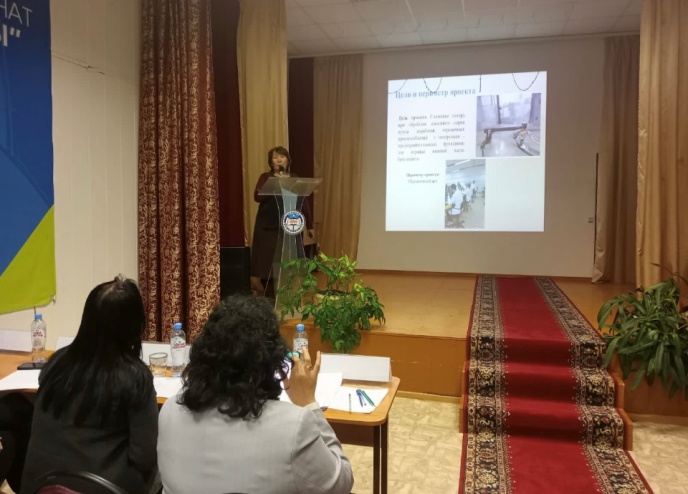 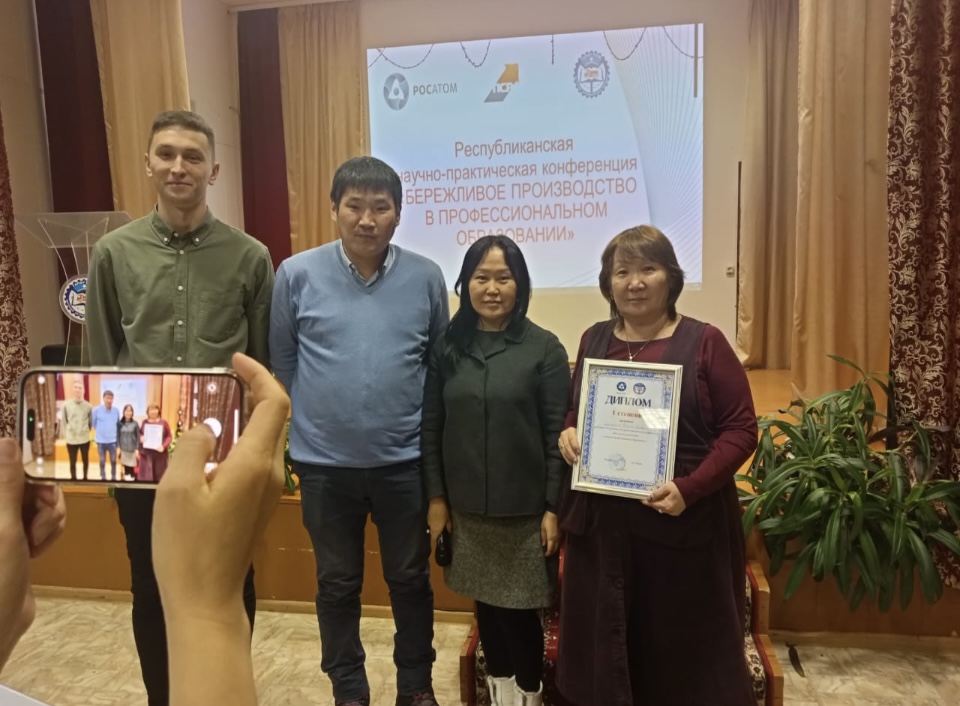 Региональная научно-практическая конференция 
«Бережливое производство в профессиональном образовании»
Заняла 1 место
Деловая программа конкурса профессионального мастерства «Молодые профессионалы»
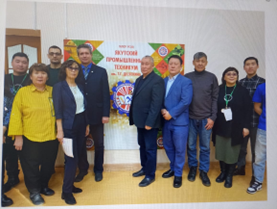 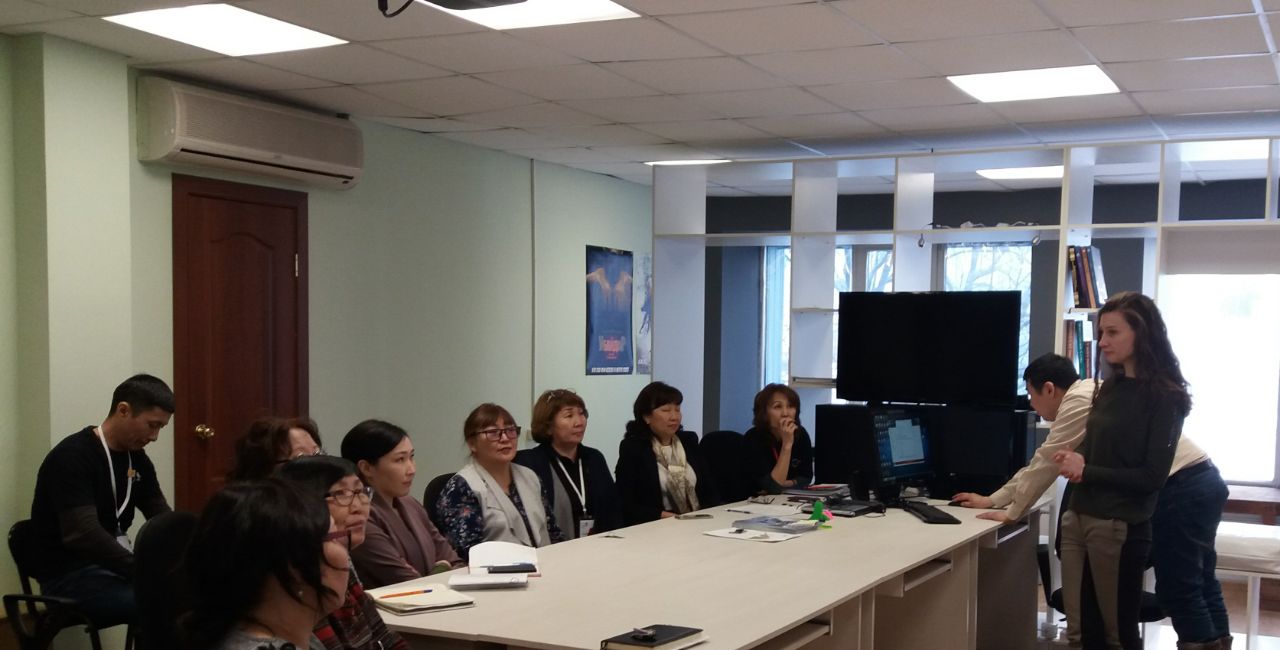 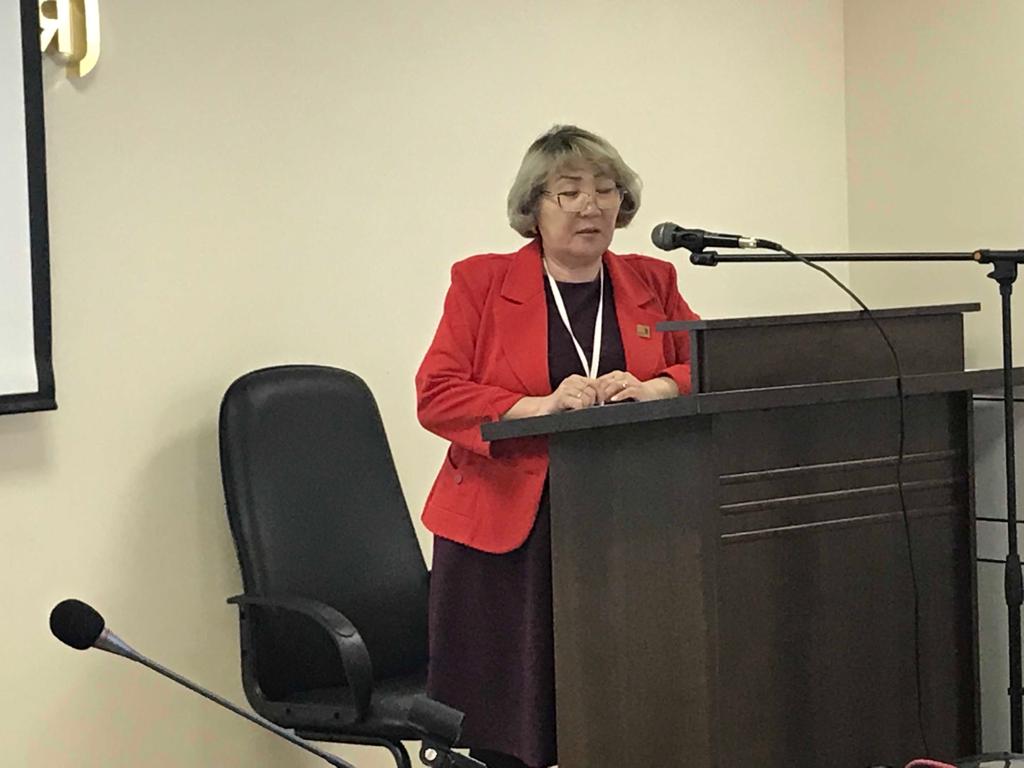 Панельная дискуссия на тему «Партнерские отношения с работодателями  как точка роста и развития кадрового потенциала алмазообрабатывающей  и ювелирной отрасли»,
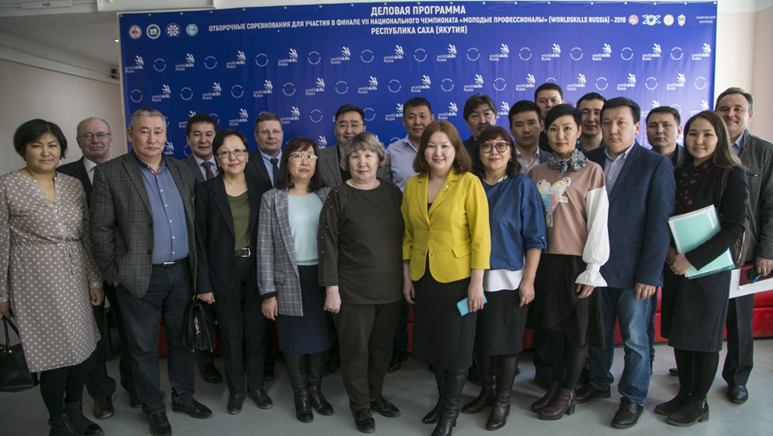 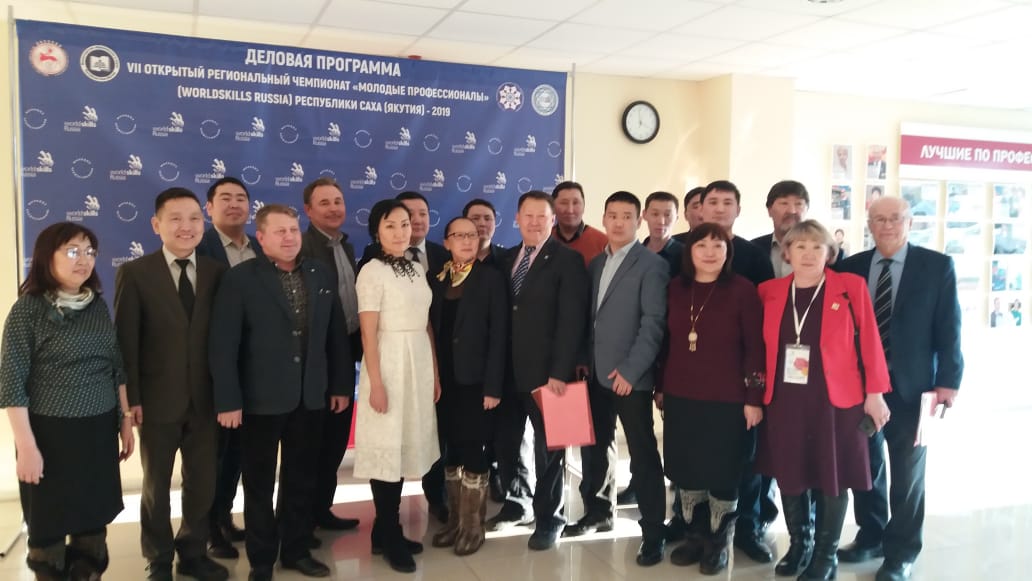 Работа по наставничеству
Проводила обучение в «Школе молодого педагога» в техникуме для молодых преподавателей и мастеров п/о по составлению комплекта учебно-планирующей документации, 2022 г;
Обучение по новым моделям образовательного процесса «перевернутый класс»;
	Оказывает методическую помощь , принимавшим участие  в конкурсах  профессионального мастерства «Мастер года», «Педагог года», «Куратор года», «Педагогические Альпы».
В 2021 году  в конкурсе «Мастер года» Любовь Ивановна Дорогунова стала Победителем регионального конкурса «Мастер года» и  участвовала во Всероссийском конкурсе «Мастер года». 
	2024 г  выпускница группы ТОА -1 Христофорова Лилиана Вячеславовна -  Диплом эксперта на региональном этапе чемпионата «Профессионалы -2024» в РС(Я) по компетенции Огранка алмазов.
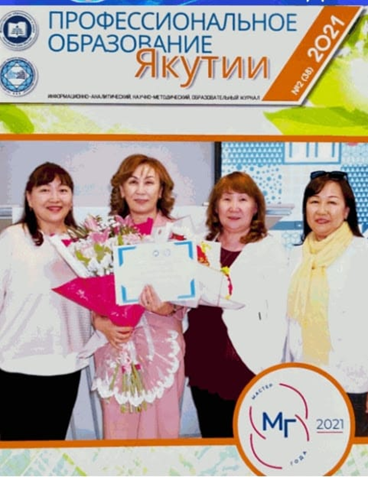 Участие в профориентационной деятельности и в общественной жизни техникума
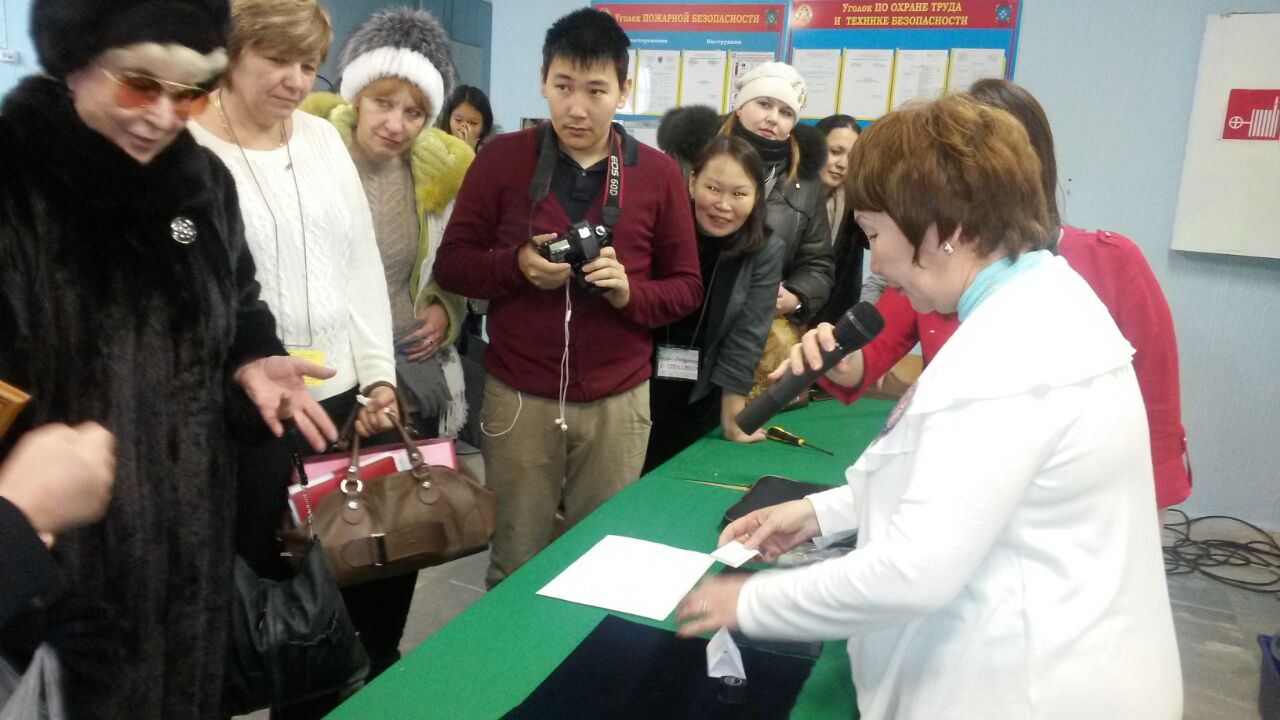 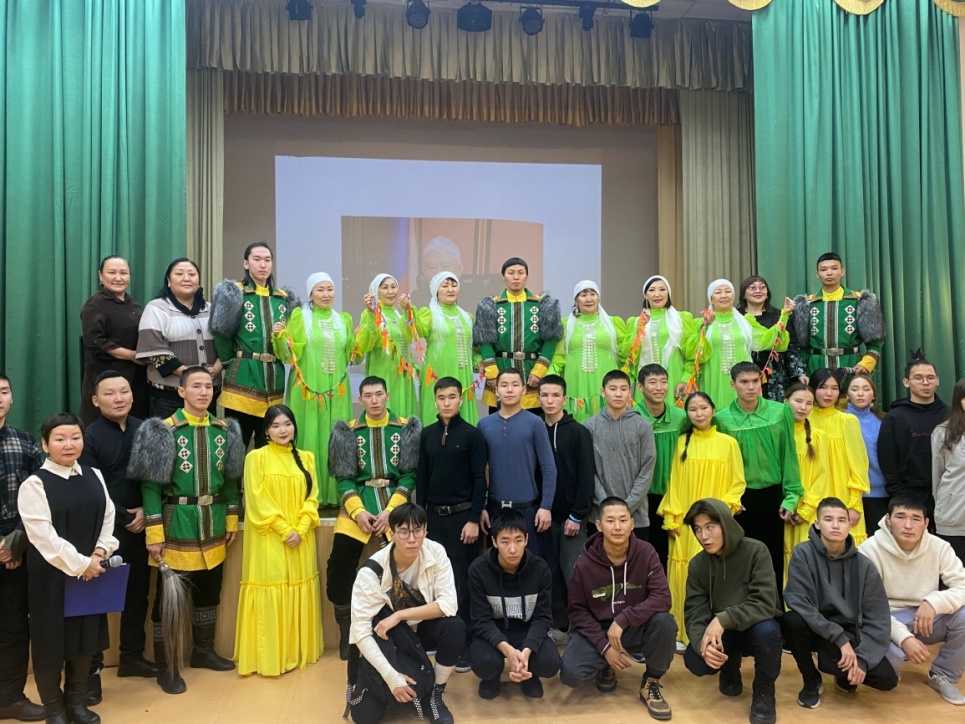 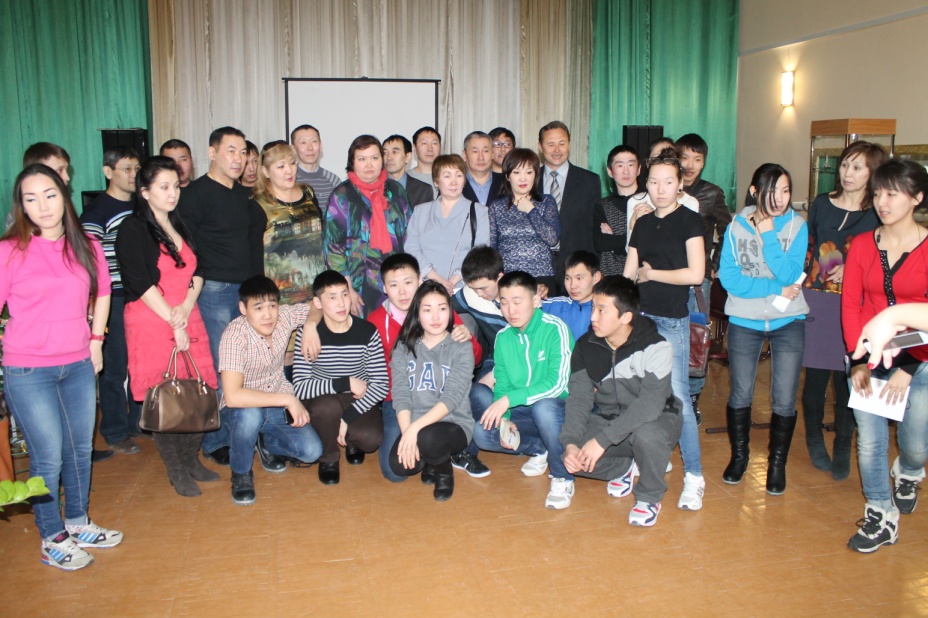 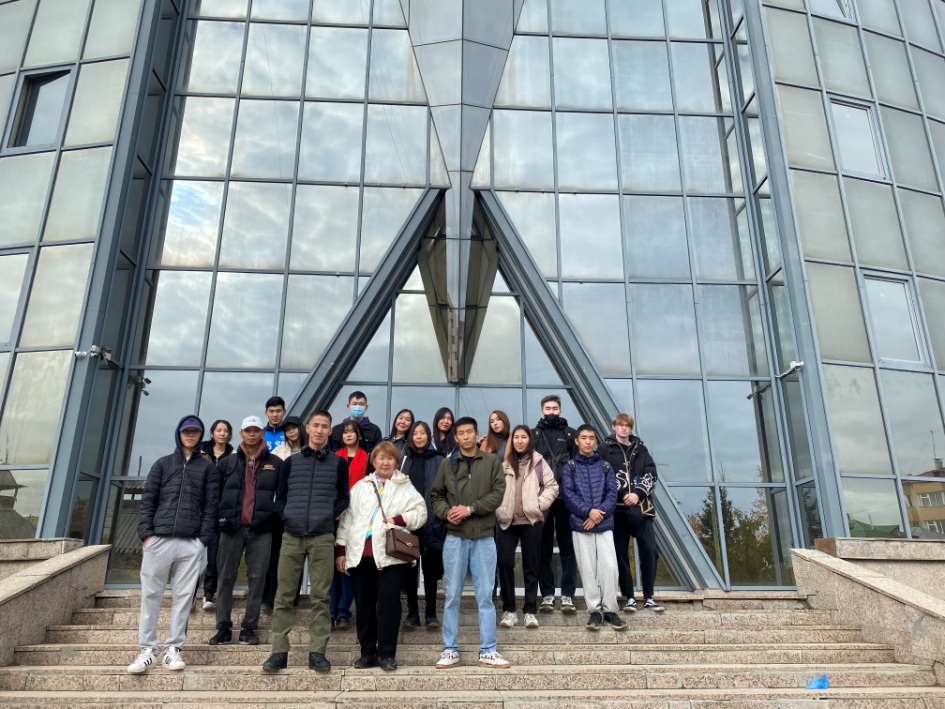